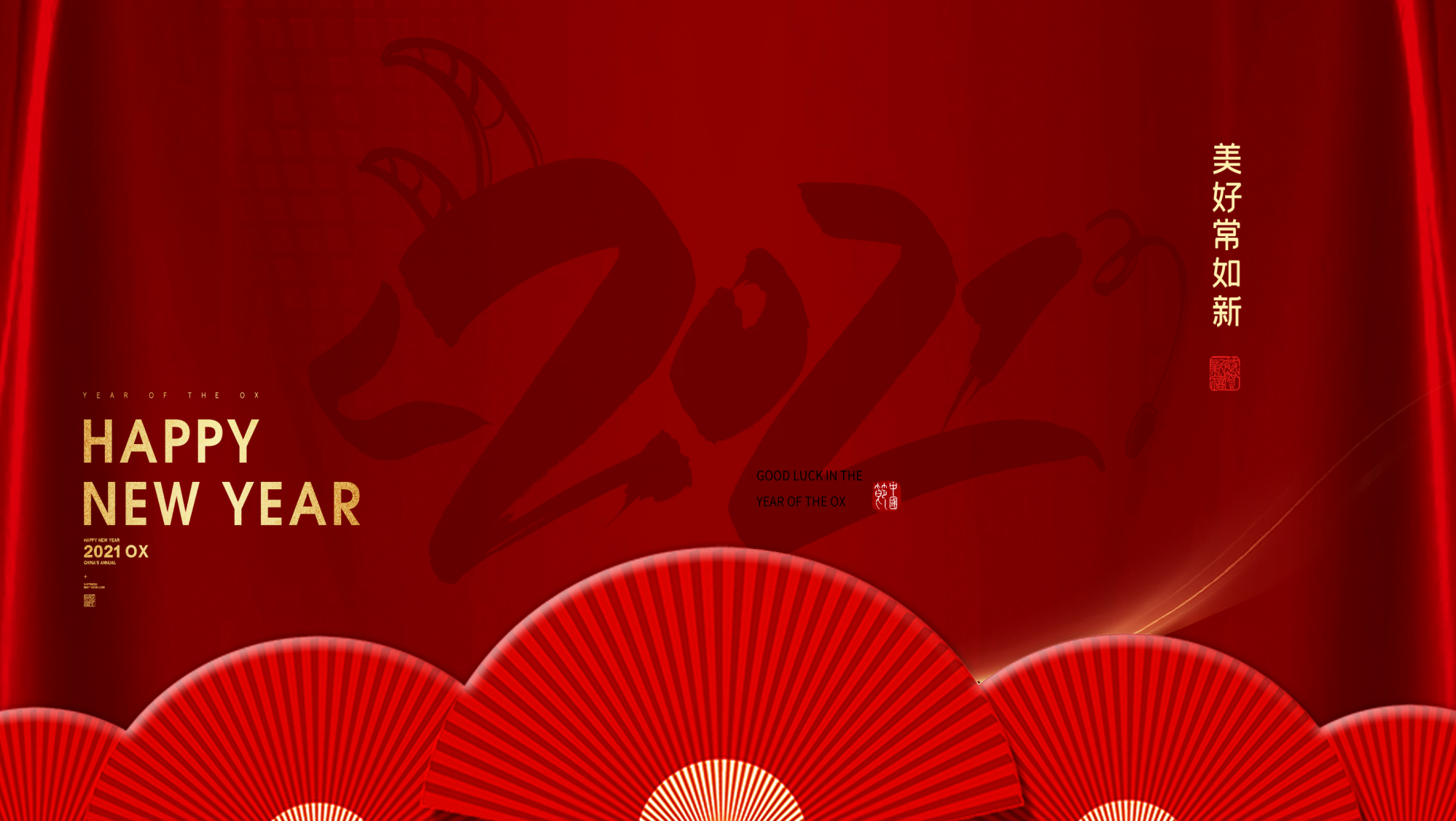 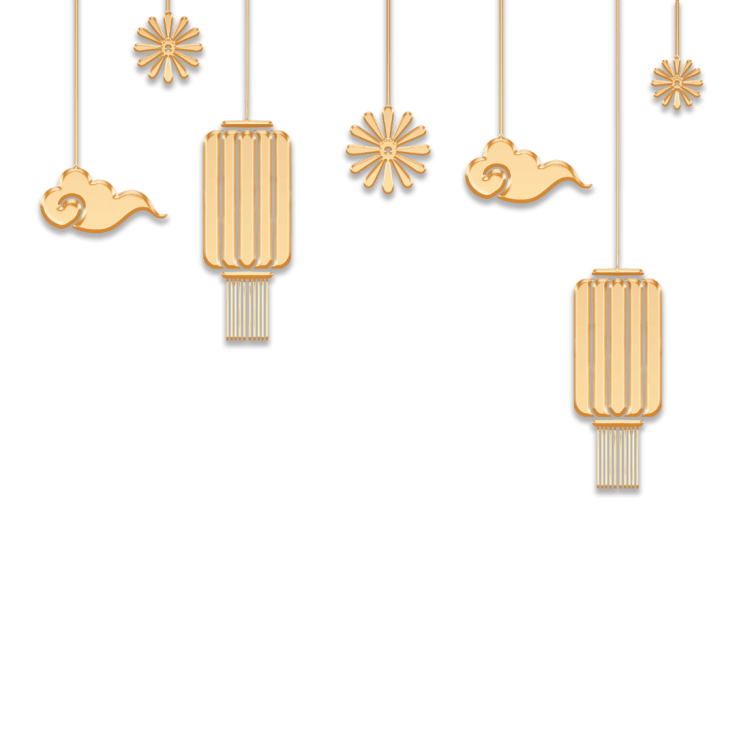 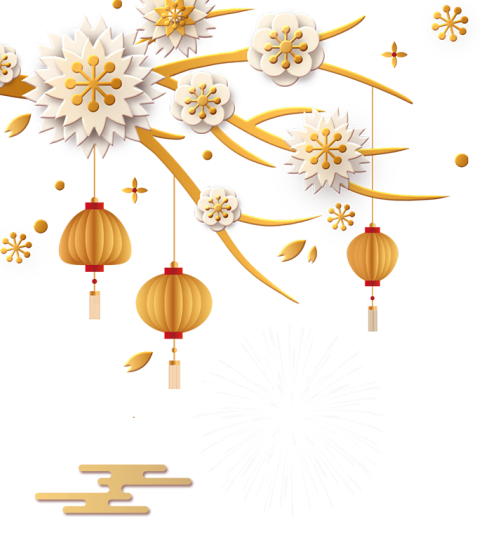 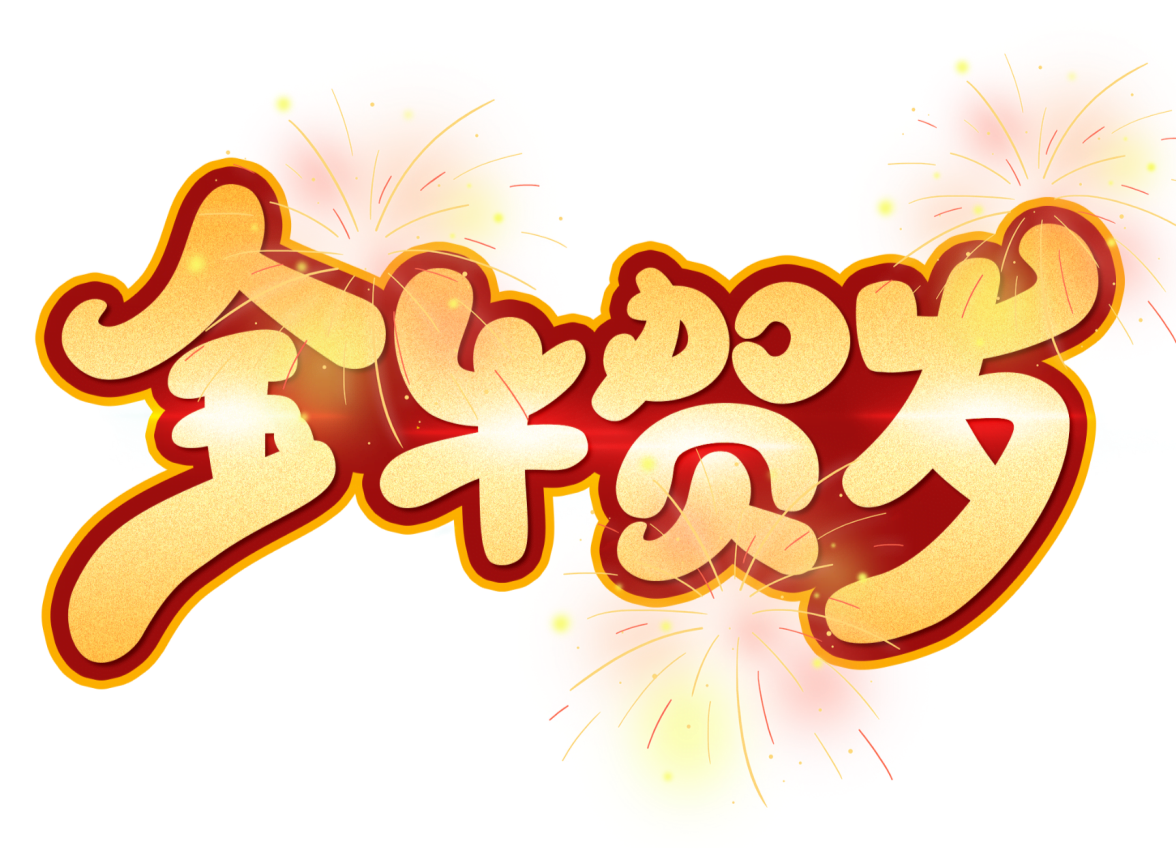 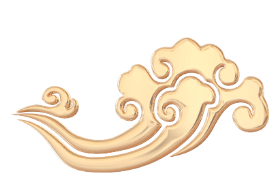 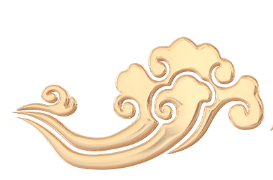 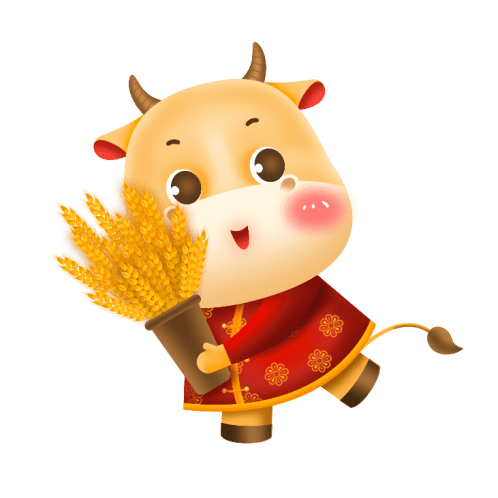 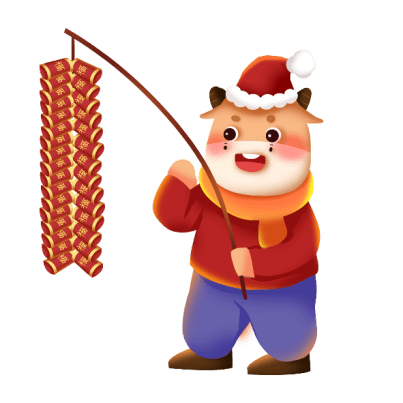 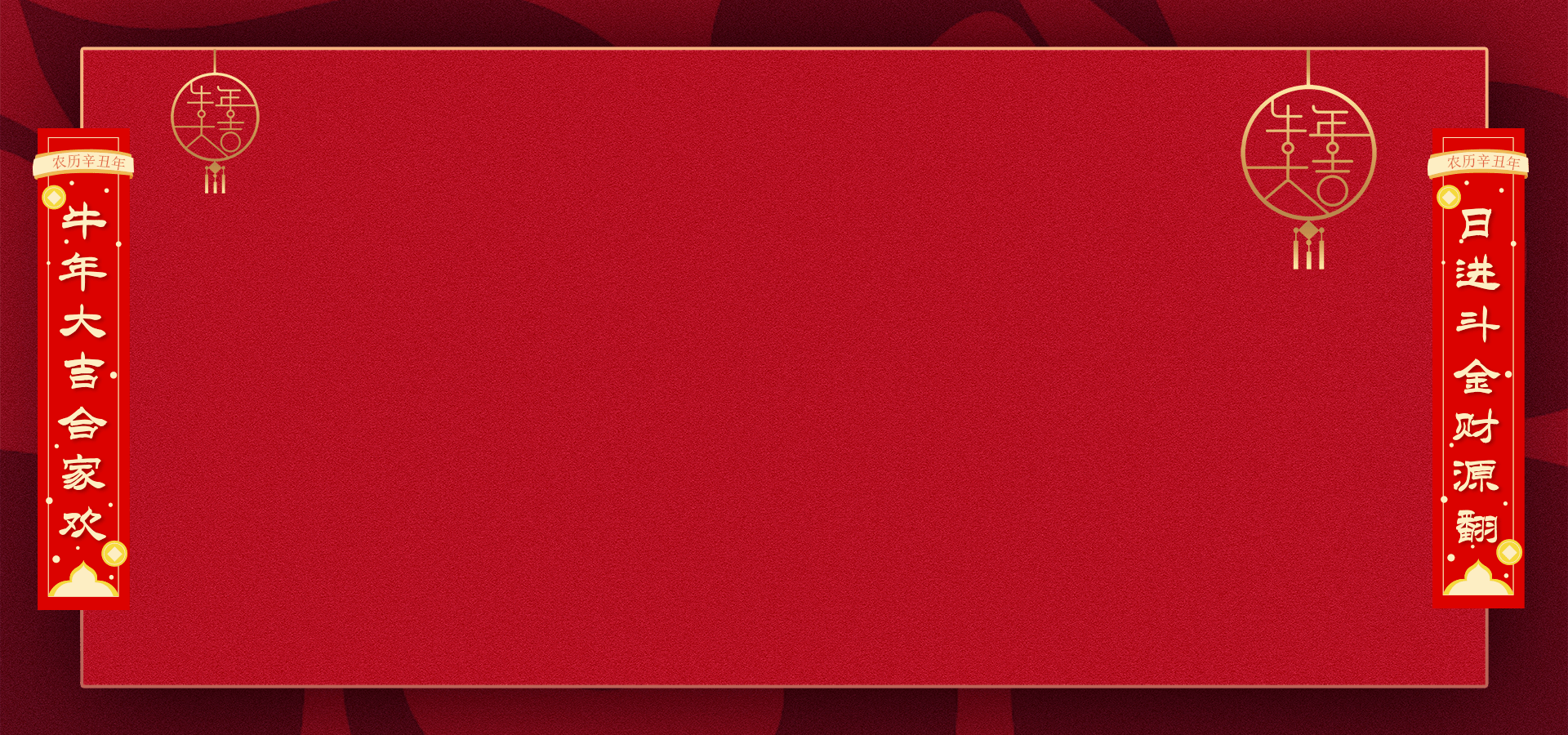 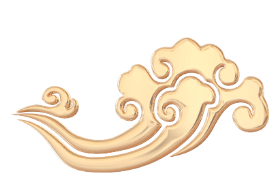 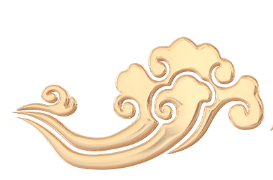 Contents
Synergistically utilize technically sound portals with frictionless chainsSynergistically
Synergistically utilize technically sound portals with frictionless chainsSynergistically
01.
04.
Synergistically utilize technically sound portals with frictionless chainsSynergistically
Synergistically utilize technically sound portals with frictionless chainsSynergistically
02.
05.
Synergistically utilize technically sound portals with frictionless chainsSynergistically
Synergistically utilize technically sound portals with frictionless chainsSynergistically
03.
06.
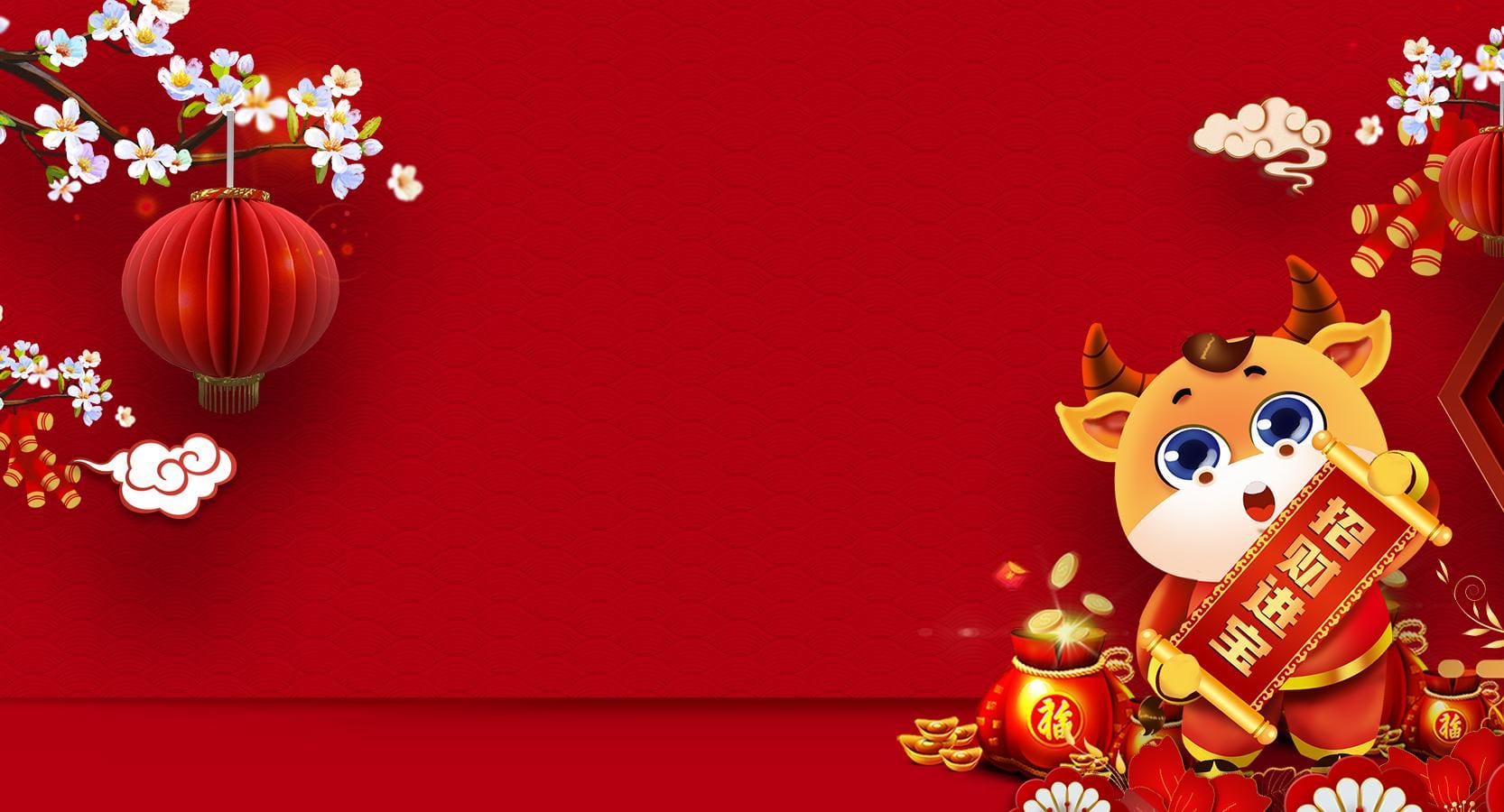 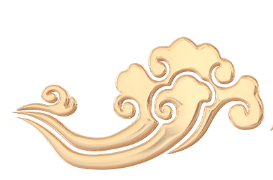 ONE.
/单击此处添加标题/
Synergistically utilize technically sound portals with, Synergistically utilize technically sound
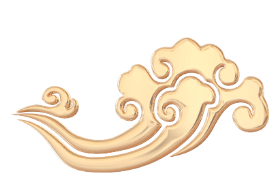 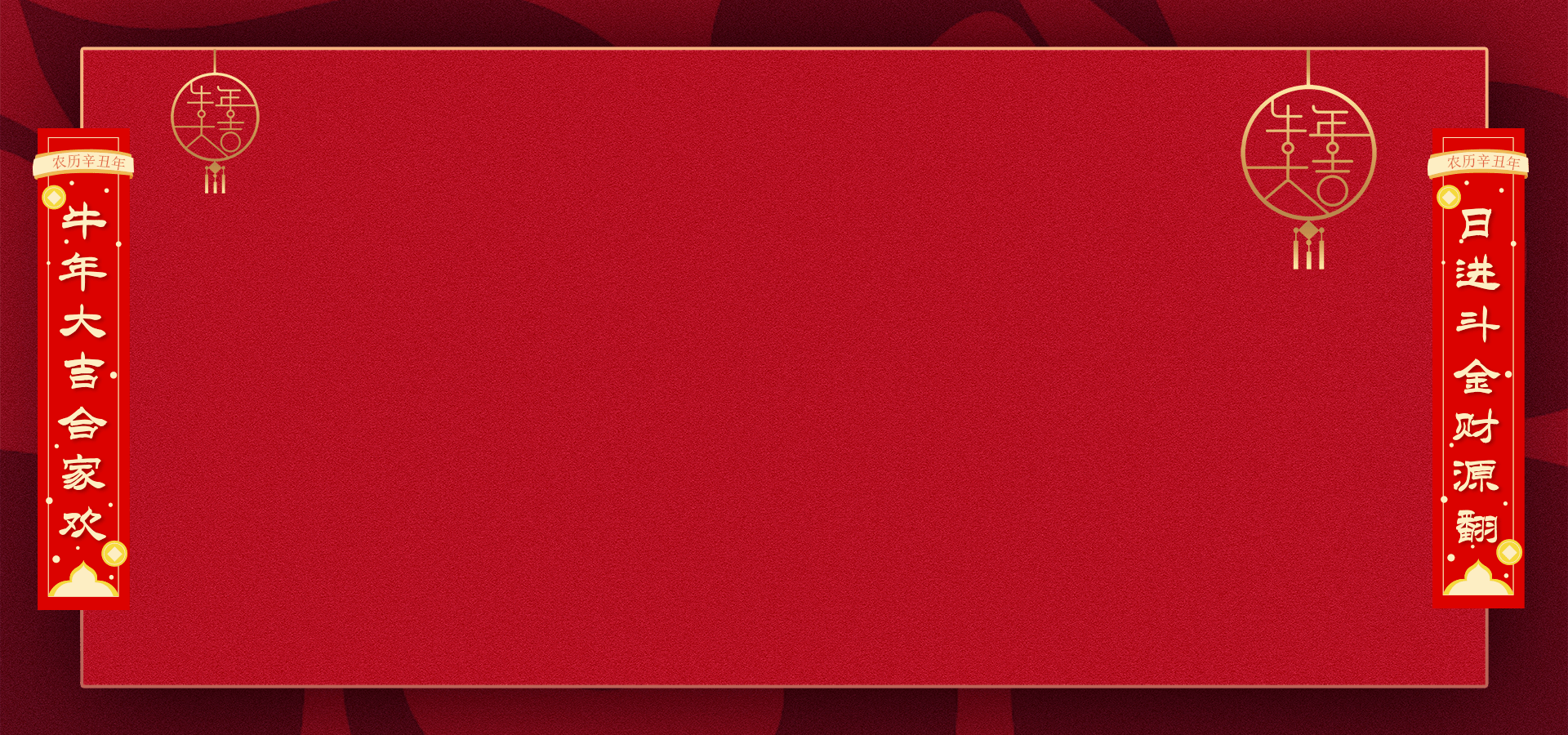 1PPT.COM
Synergistically utilize technically sound portals with, Synergistically utilize technically sound, , Synergistically utilize technically sound portals with, Synergistically utilize
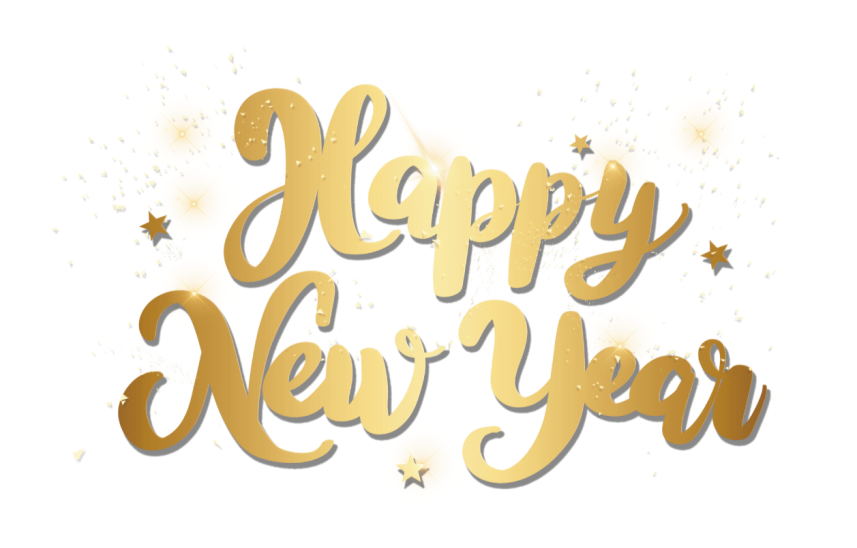 Synergistically utilize technically sound portals with, Synergistically utilize technically sound, , Synergistically utilize technically sound portals with, Synergistically utilize
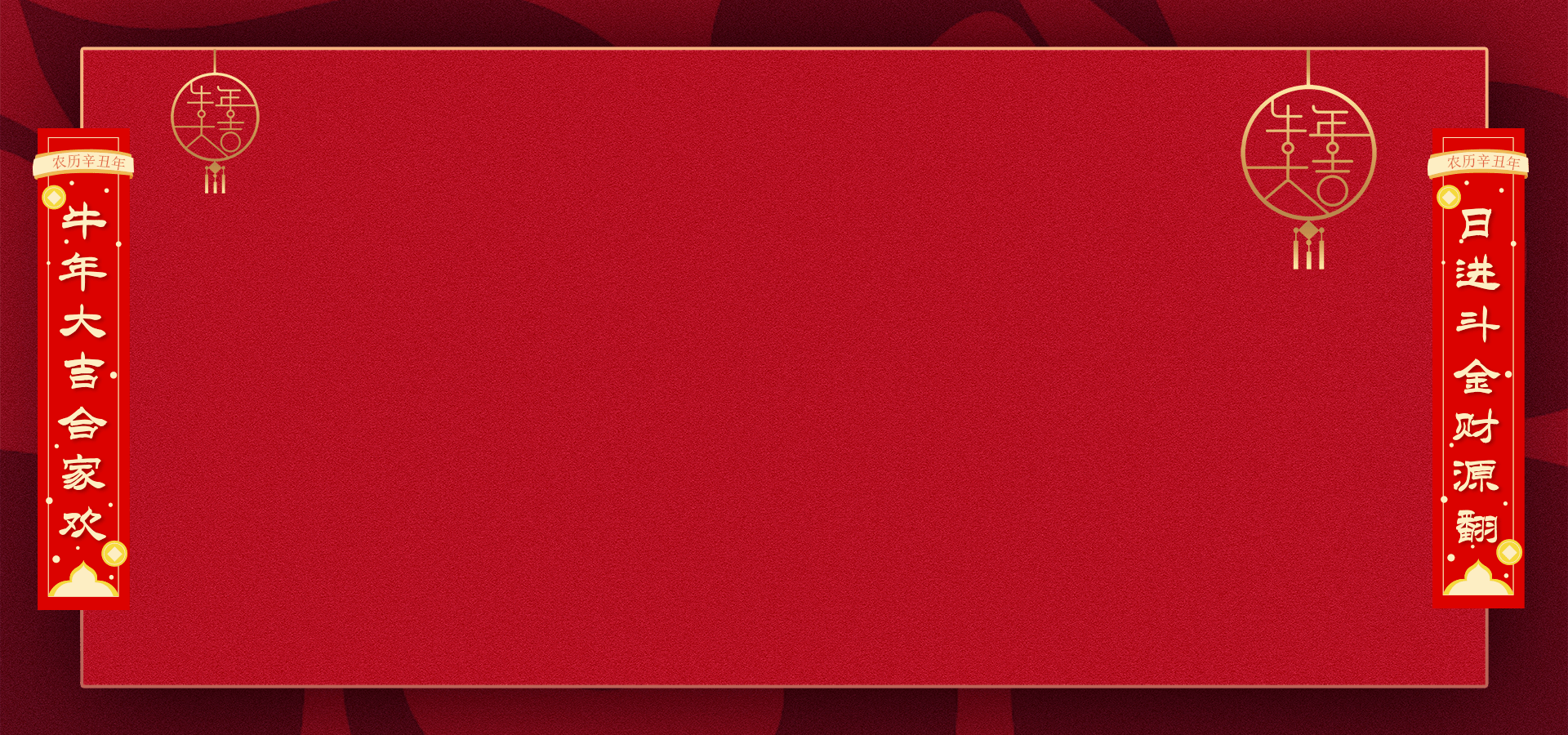 01
Synergistically utilize technically sound portals with, Synergistically utilize technically sound, , Synergistically utilize
$150M
02
Synergistically utilize technically sound portals with, Synergistically utilize technically sound, , Synergistically utilize
$200M
03
Synergistically utilize technically sound portals with, Synergistically utilize technically sound, , Synergistically utilize
$15M
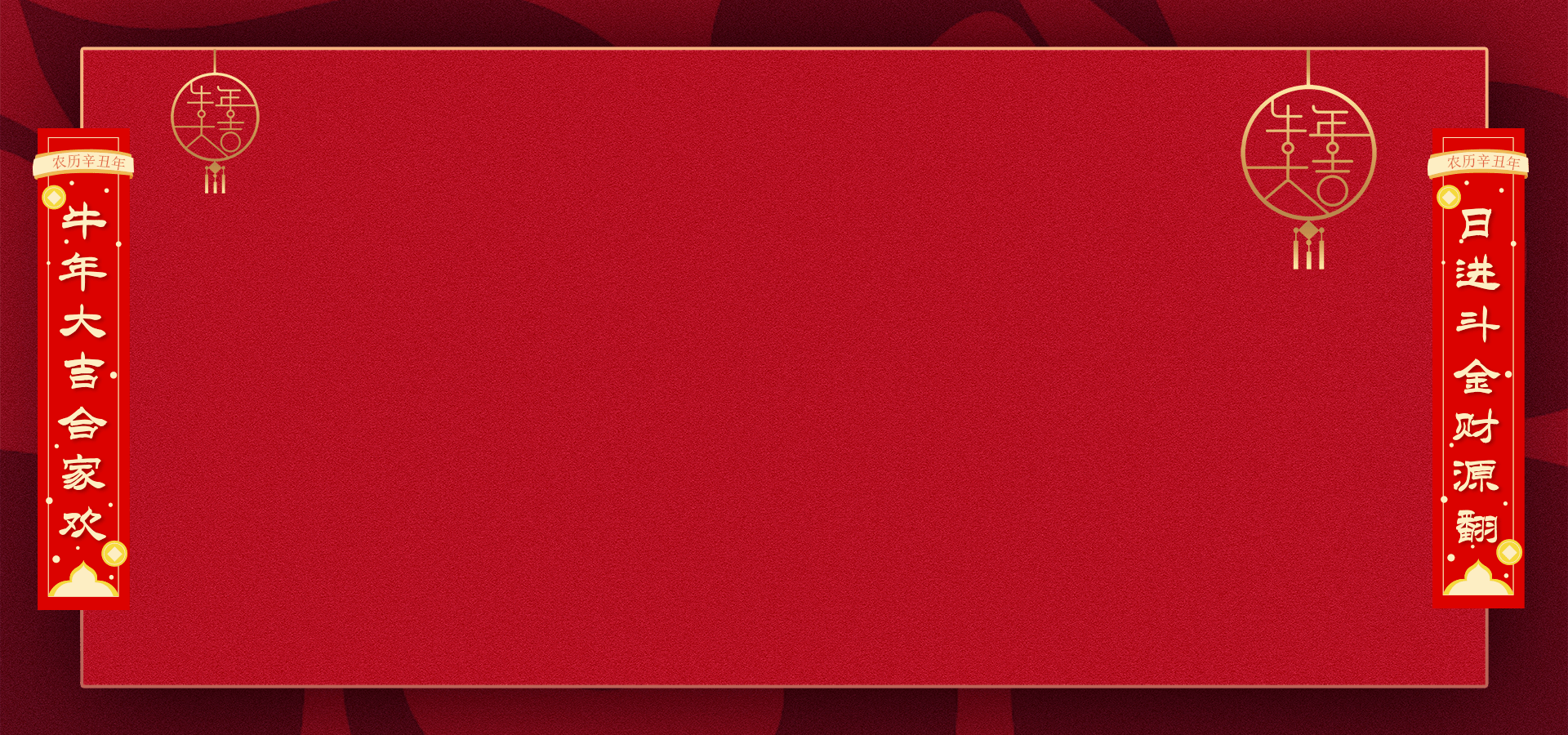 1
Synergistically utilize technically sound portals with, Synergistically utilize technically sound, , Synergistically utilize technically sound portals with, Synergistically utilize
2
Synergistically utilize technically sound portals with, Synergistically utilize technically sound, , Synergistically utilize technically sound portals with, Synergistically utilize
3
Synergistically utilize technically sound portals with, Synergistically utilize technically sound, , Synergistically utilize technically sound portals with, Synergistically utilize
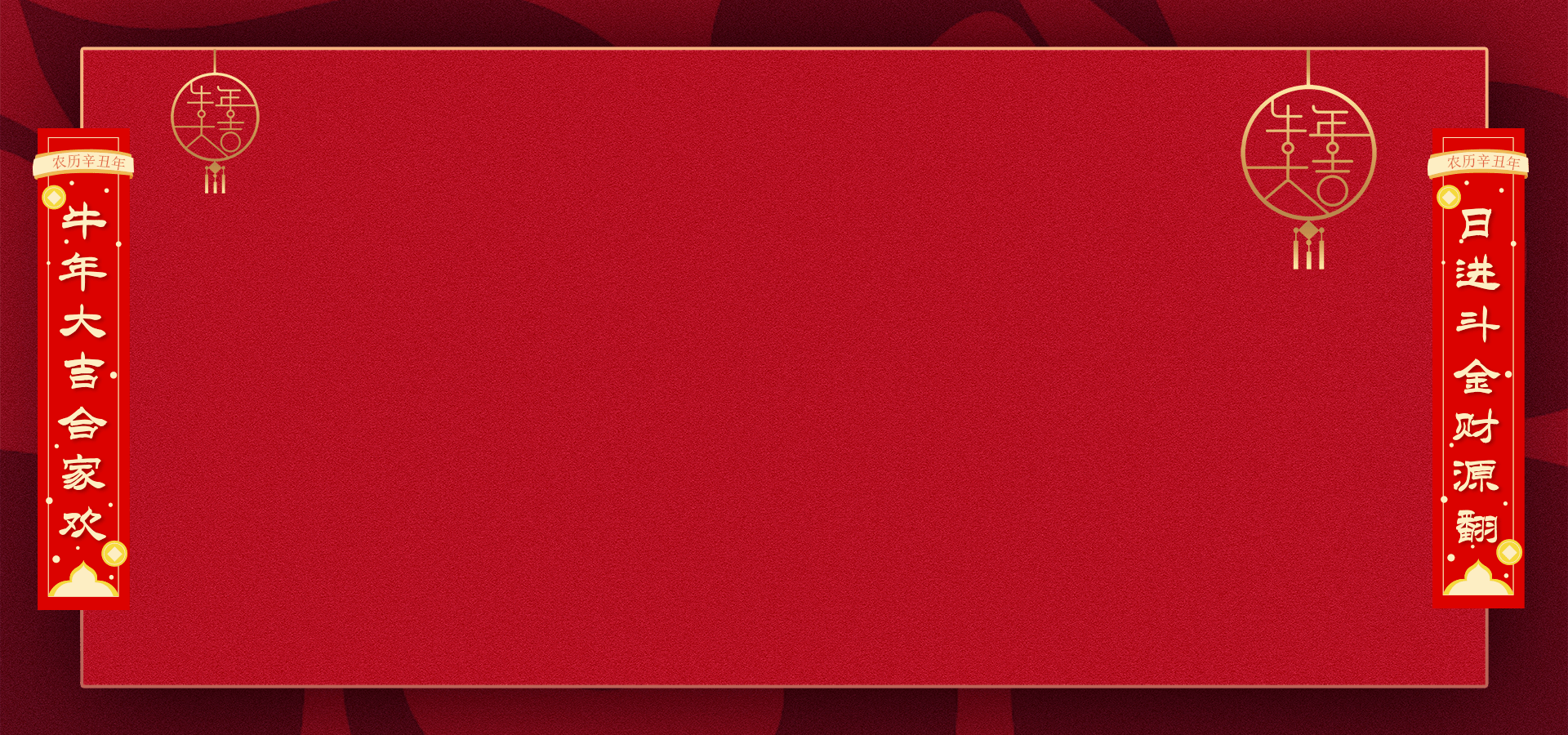 1PPT.COM
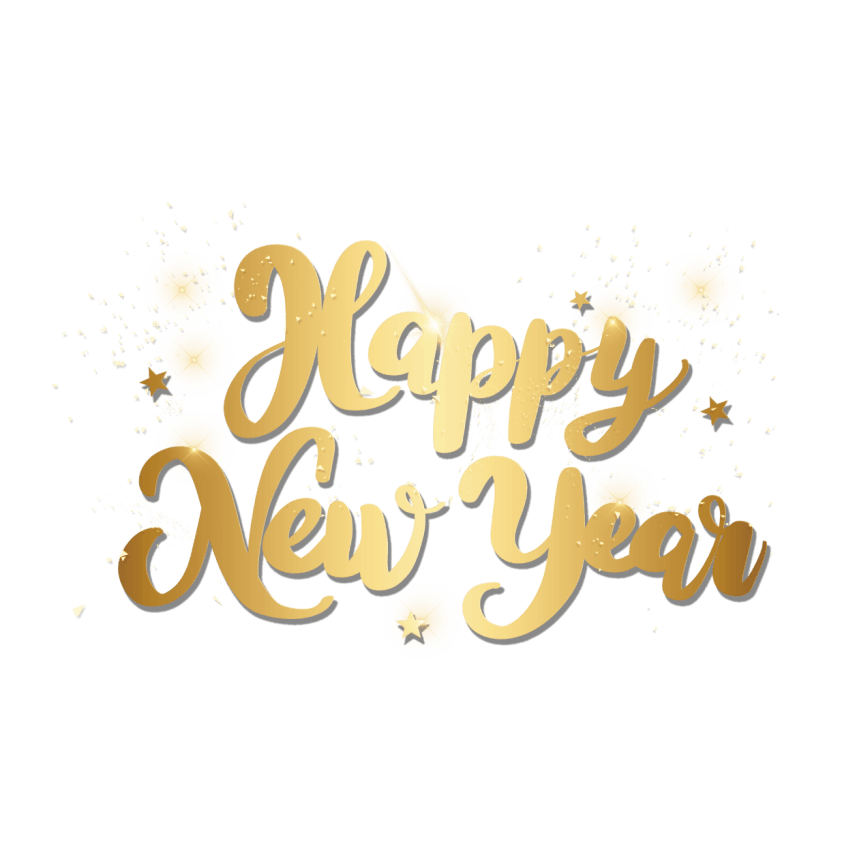 Synergistically utilize technically sound portals with, Synergistically utilize technically sound, , Synergistically utilize technically sound portals with, Synergistically utilize
Synergistically utilize technically sound portals with, Synergistically utilize technically sound, , Synergistically utilize technically sound portals with, Synergistically utilize
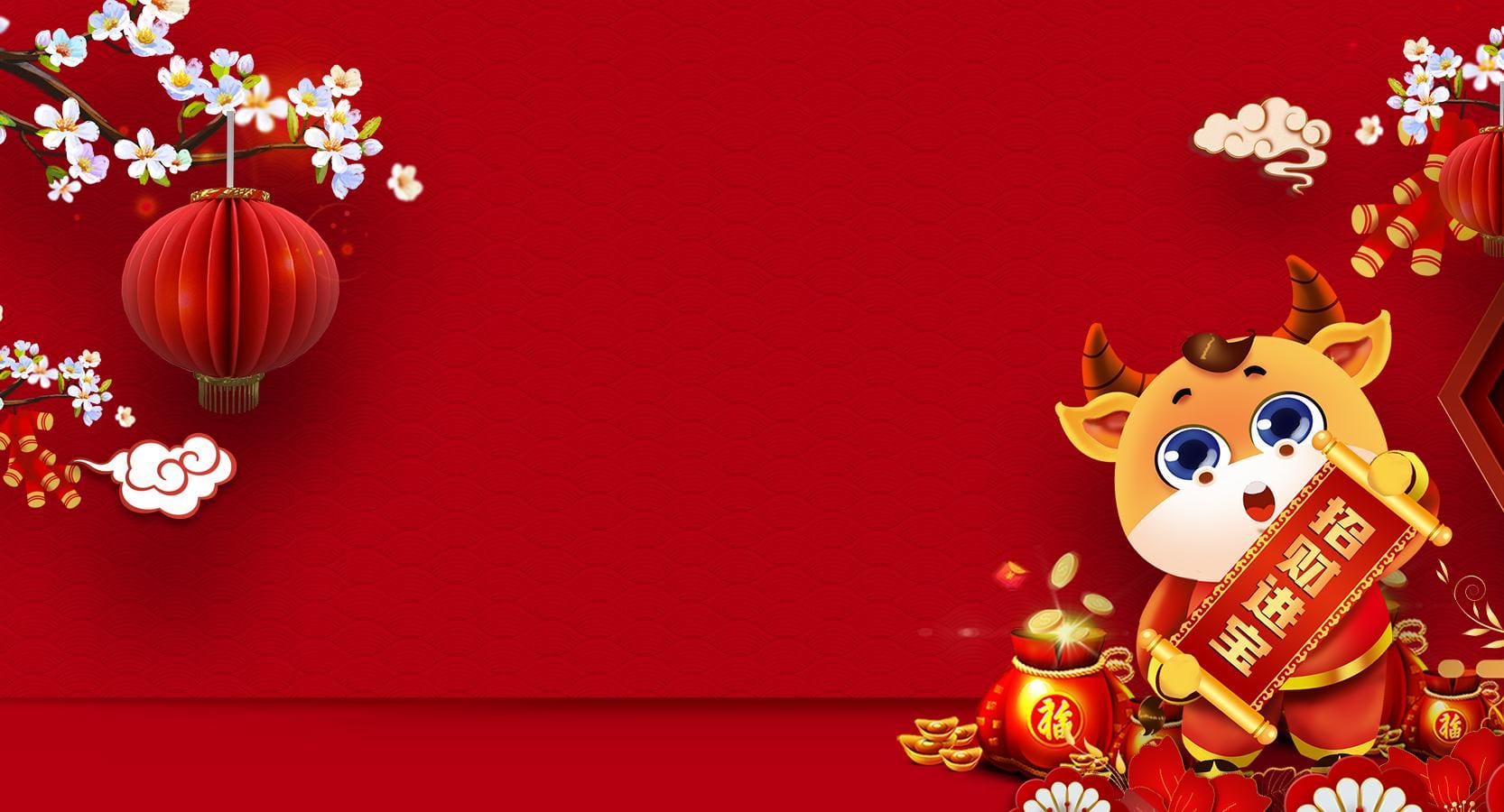 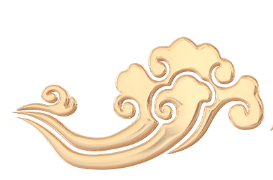 Two.
/单击此处添加标题/
Synergistically utilize technically sound portals with, Synergistically utilize technically sound
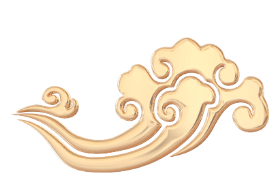 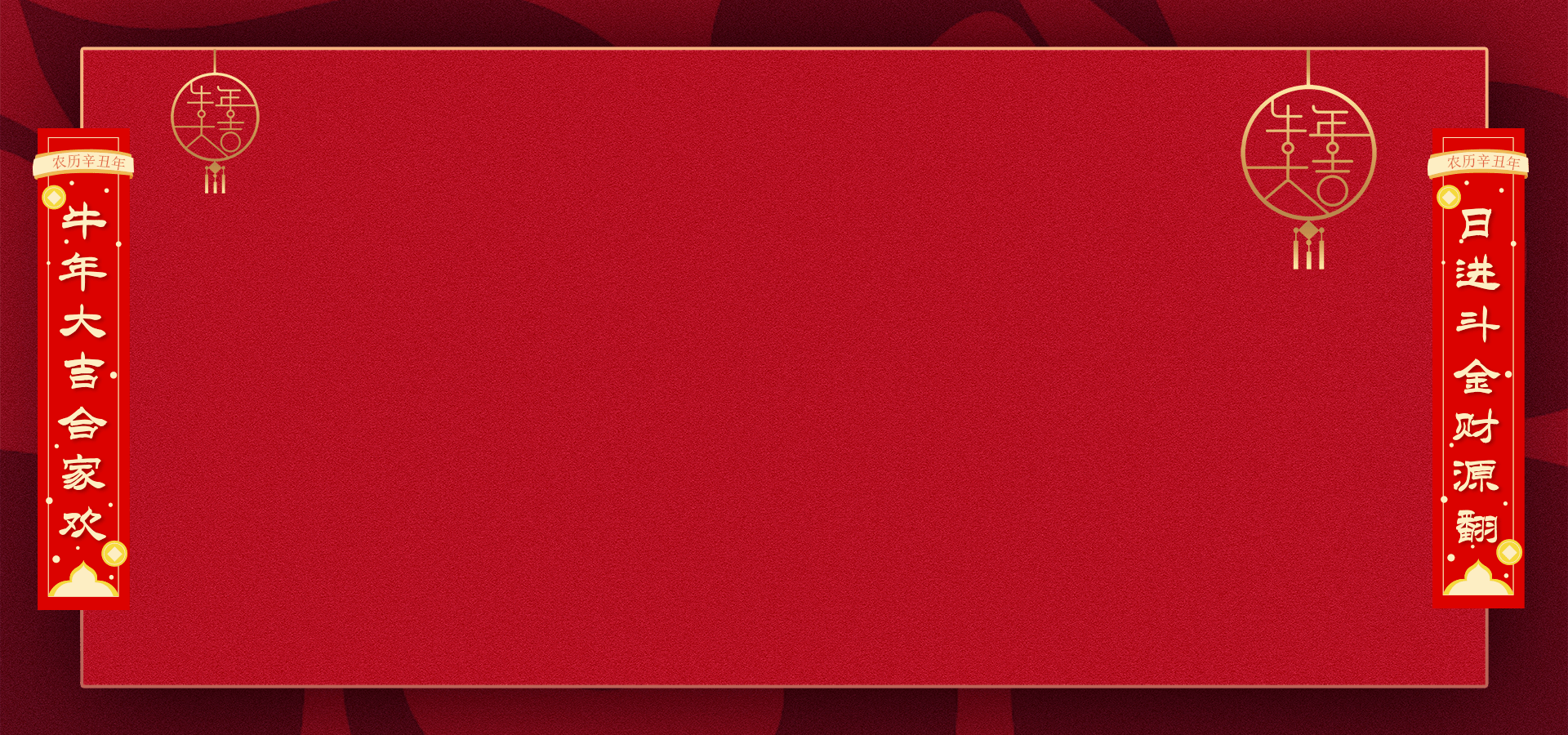 Synergistically utilize technically sound portals with frictionless chainsSynergistically，Synergistically with
Synergistically utilize technically sound portals with frictionless chainsSynergistically，Synergistically with
Synergistically utilize technically sound portals with frictionless chainsSynergistically，Synergistically with
Synergistically utilize technically sound portals with frictionless chainsSynergistically，Synergistically with
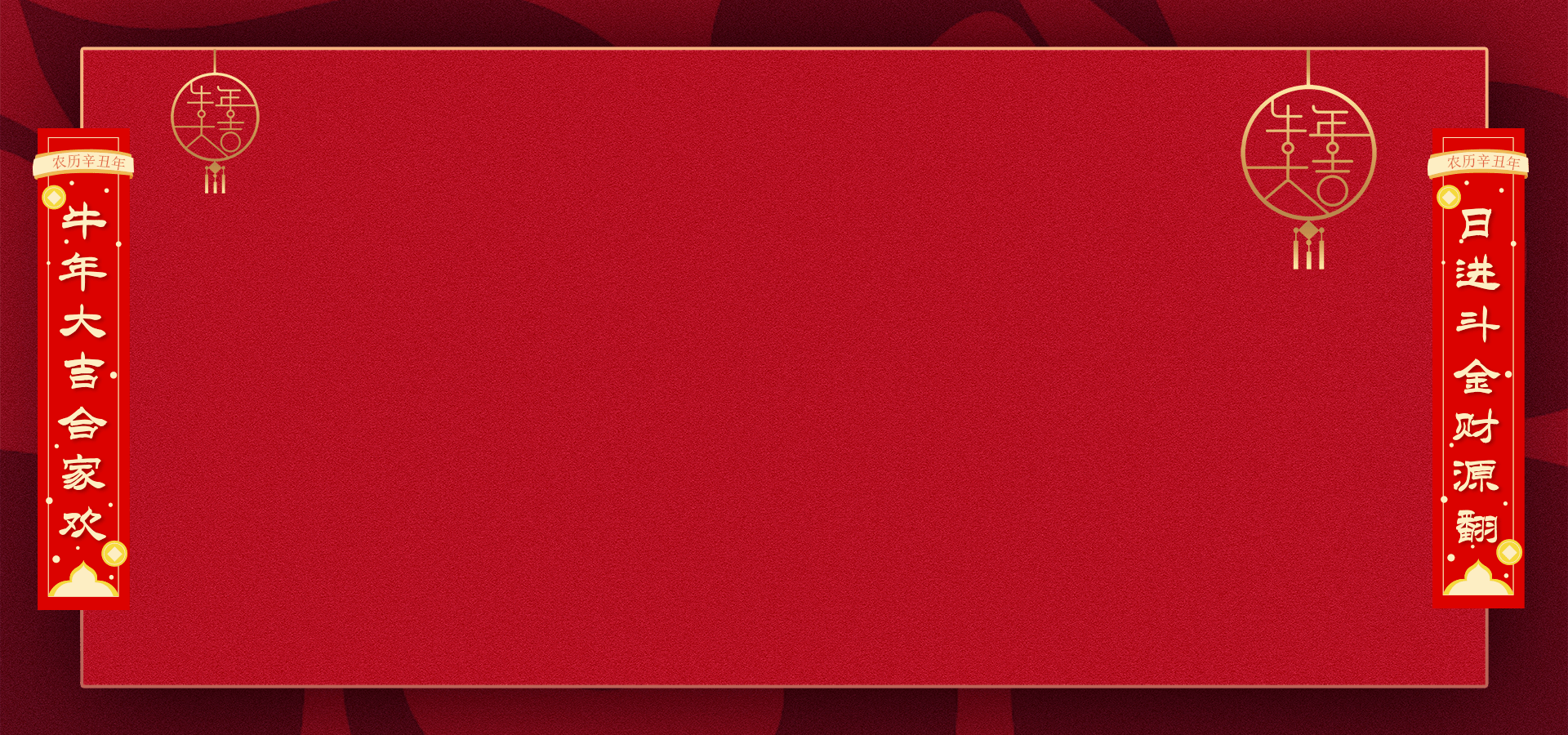 6M
10M
4M
Synergistically utilize technically sound portals with, Synergistically utilize technically sound, , Synergistically utilize
Synergistically utilize technically sound portals with, Synergistically utilize technically sound, , Synergistically utilize
Synergistically utilize technically sound portals with, Synergistically utilize technically sound, , Synergistically utilize
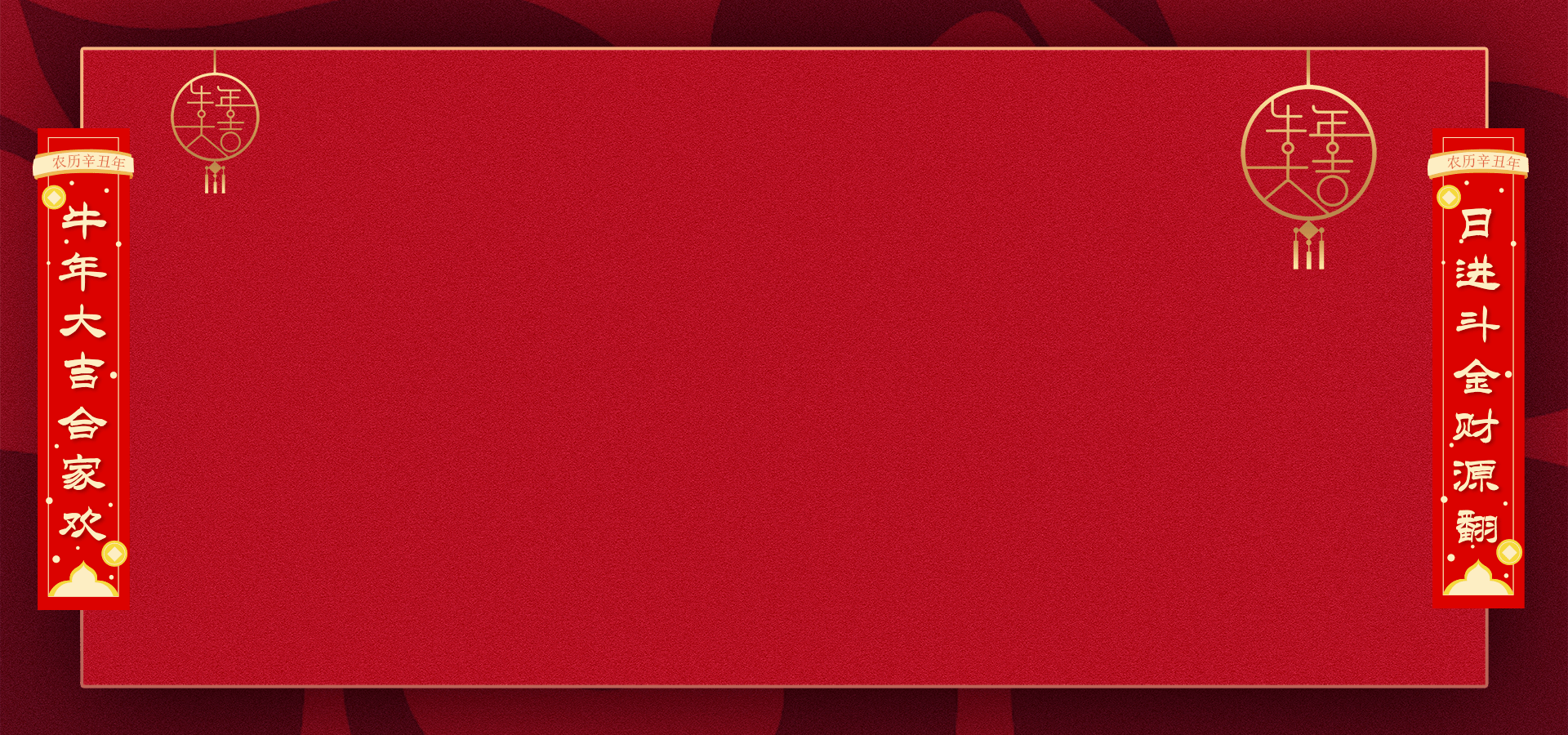 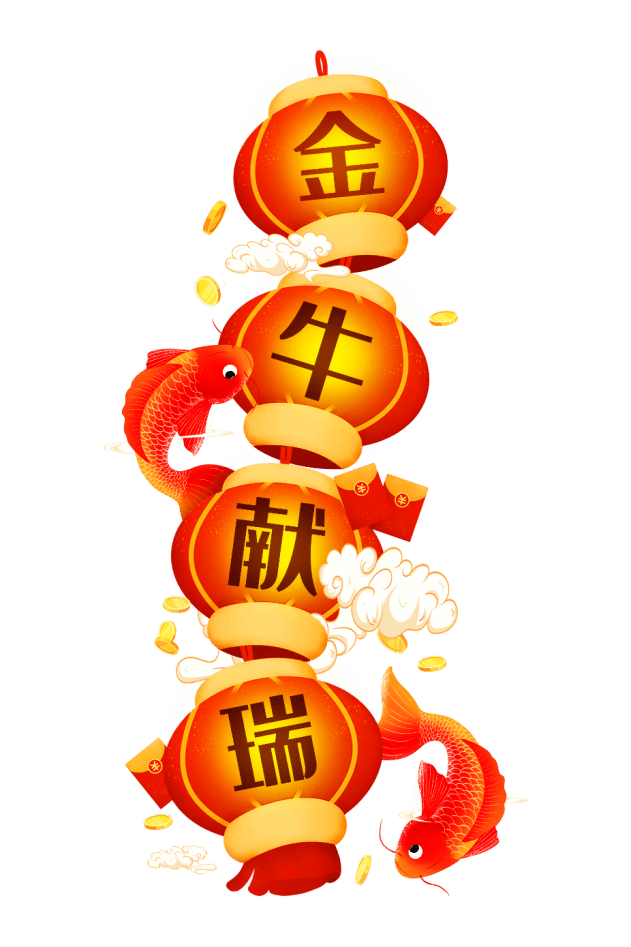 Synergistically utilize technically sound portals with, Synergistically utilize technically sound, , Synergistically utilize technically sound portals with, Synergistically utilize
Synergistically utilize technically sound portals with, Synergistically utilize technically sound, , Synergistically utilize technically sound portals with, Synergistically utilize
Synergistically utilize technically sound portals with, Synergistically utilize technically sound, , Synergistically utilize technically sound portals with, Synergistically utilize
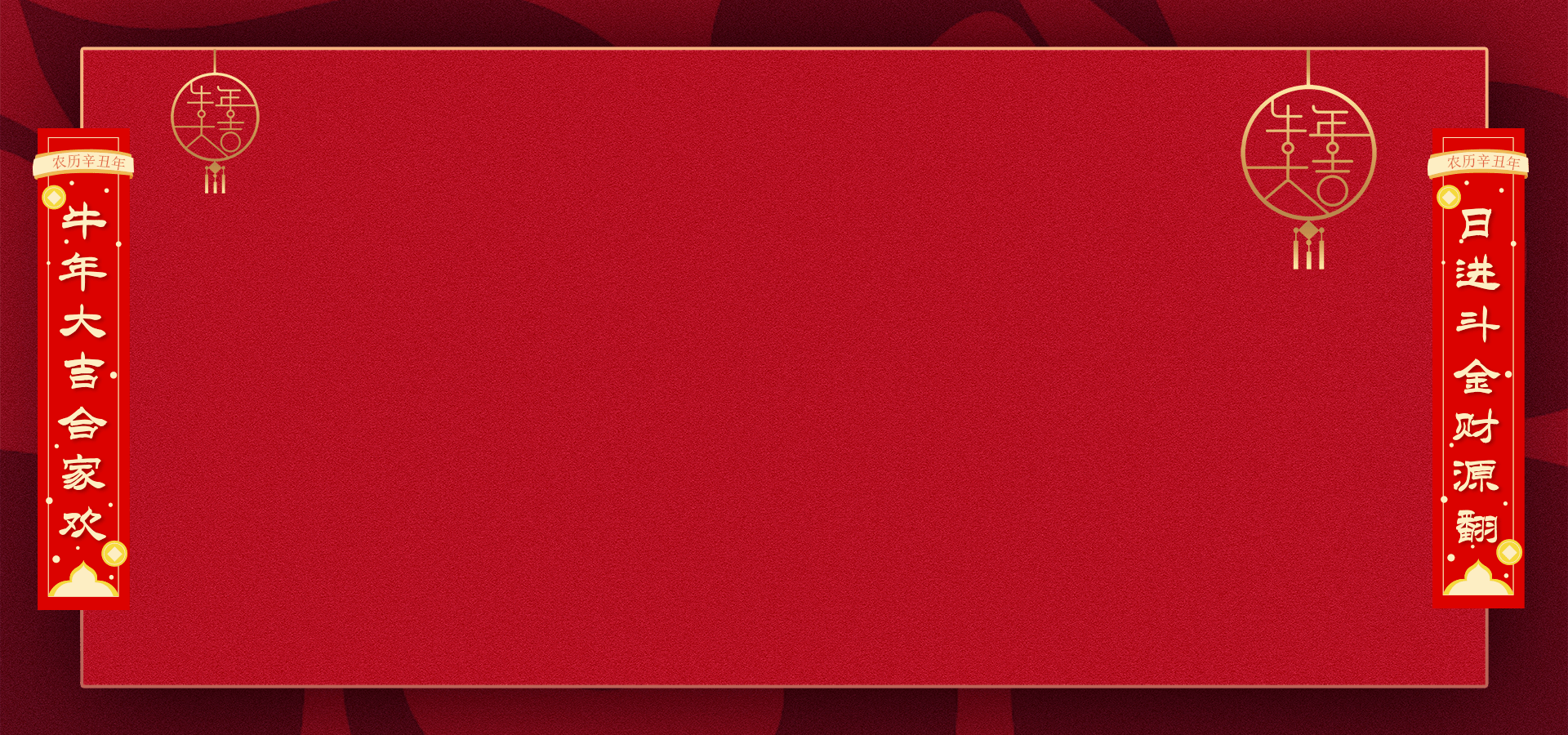 Synergistically utilize technically sound portals with, Synergistically utilize technically sound, , Synergistically utilize
Synergistically utilize technically sound portals with, Synergistically utilize technically sound, , Synergistically utilize
Synergistically utilize technically sound portals with, Synergistically utilize technically sound, , Synergistically utilize
Synergistically utilize technically sound portals with, Synergistically utilize technically sound, , Synergistically utilize
Synergistically utilize technically sound portals with, Synergistically utilize technically sound, , Synergistically utilize
Synergistically utilize technically sound portals with, Synergistically utilize technically sound, , Synergistically utilize
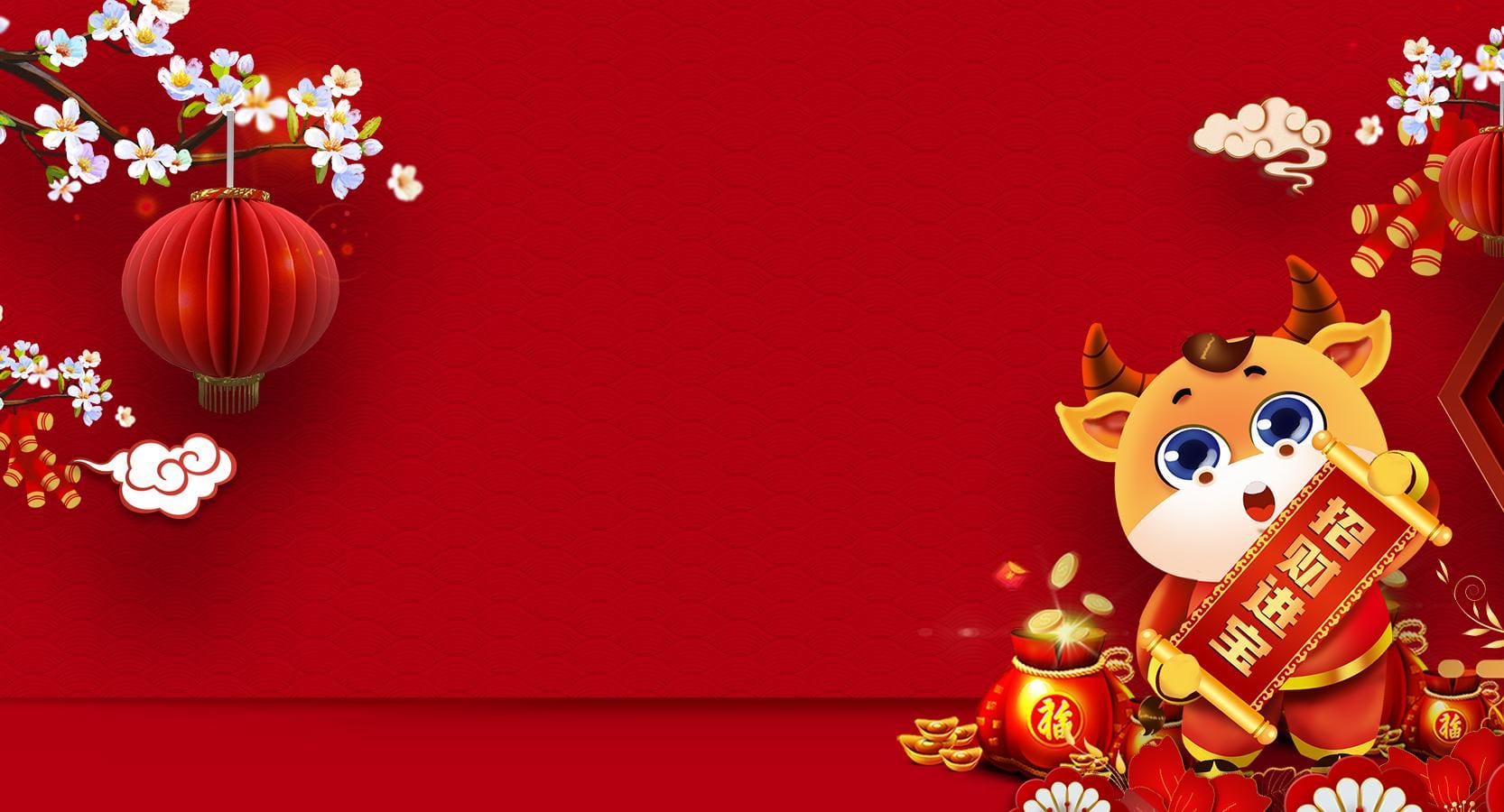 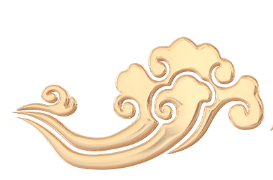 Three.
/单击此处添加标题/
Synergistically utilize technically sound portals with, Synergistically utilize technically sound
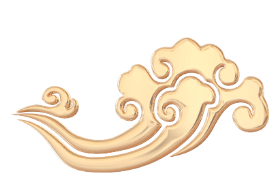 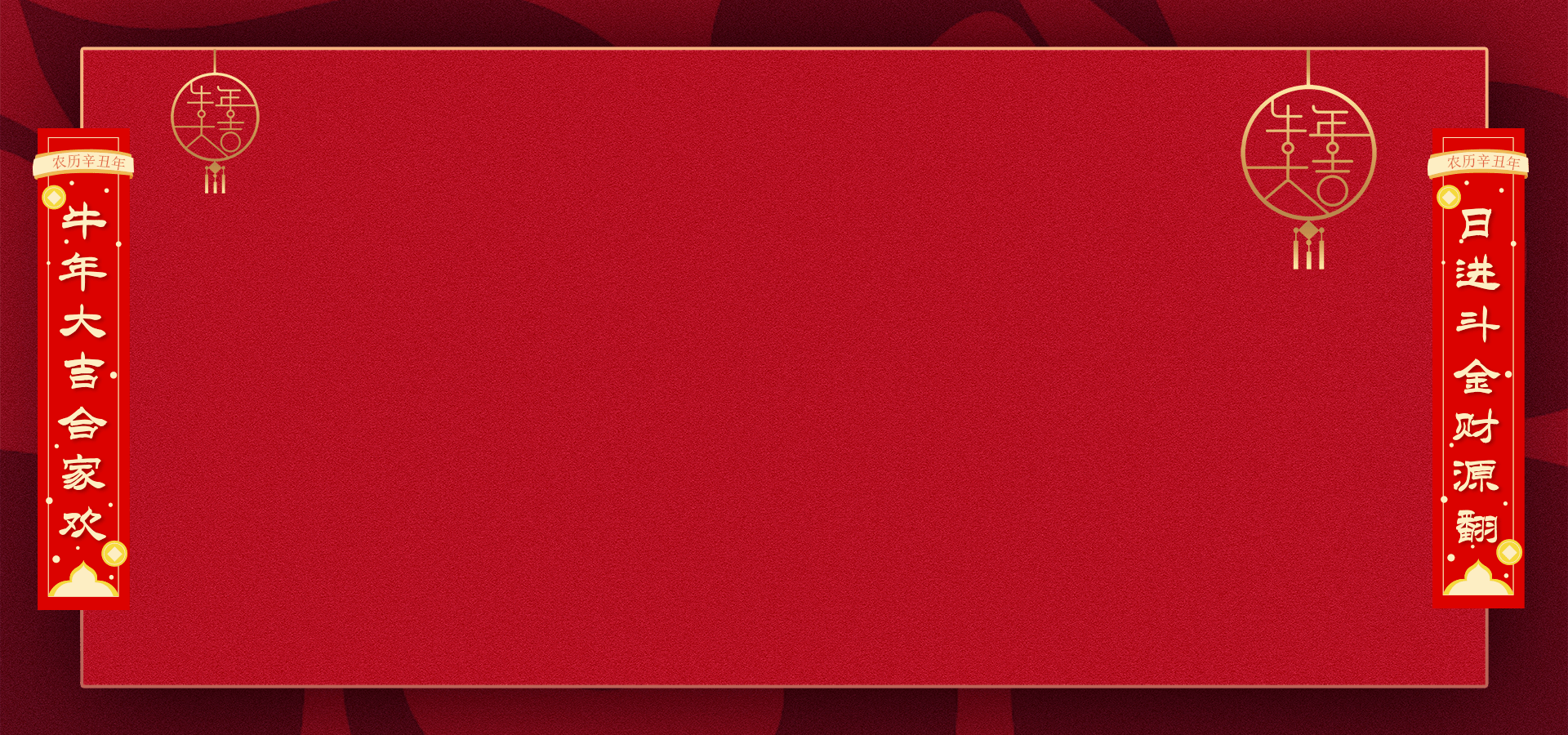 1
2
Synergistically utilize technically sound portals with frictionless chainsSynergistically，Synergistically utilize
Synergistically utilize technically sound portals with frictionless chainsSynergistically，Synergistically utilize
3
4
Synergistically utilize technically sound portals with frictionless chainsSynergistically，Synergistically utilize
Synergistically utilize technically sound portals with frictionless chainsSynergistically，Synergistically utilize
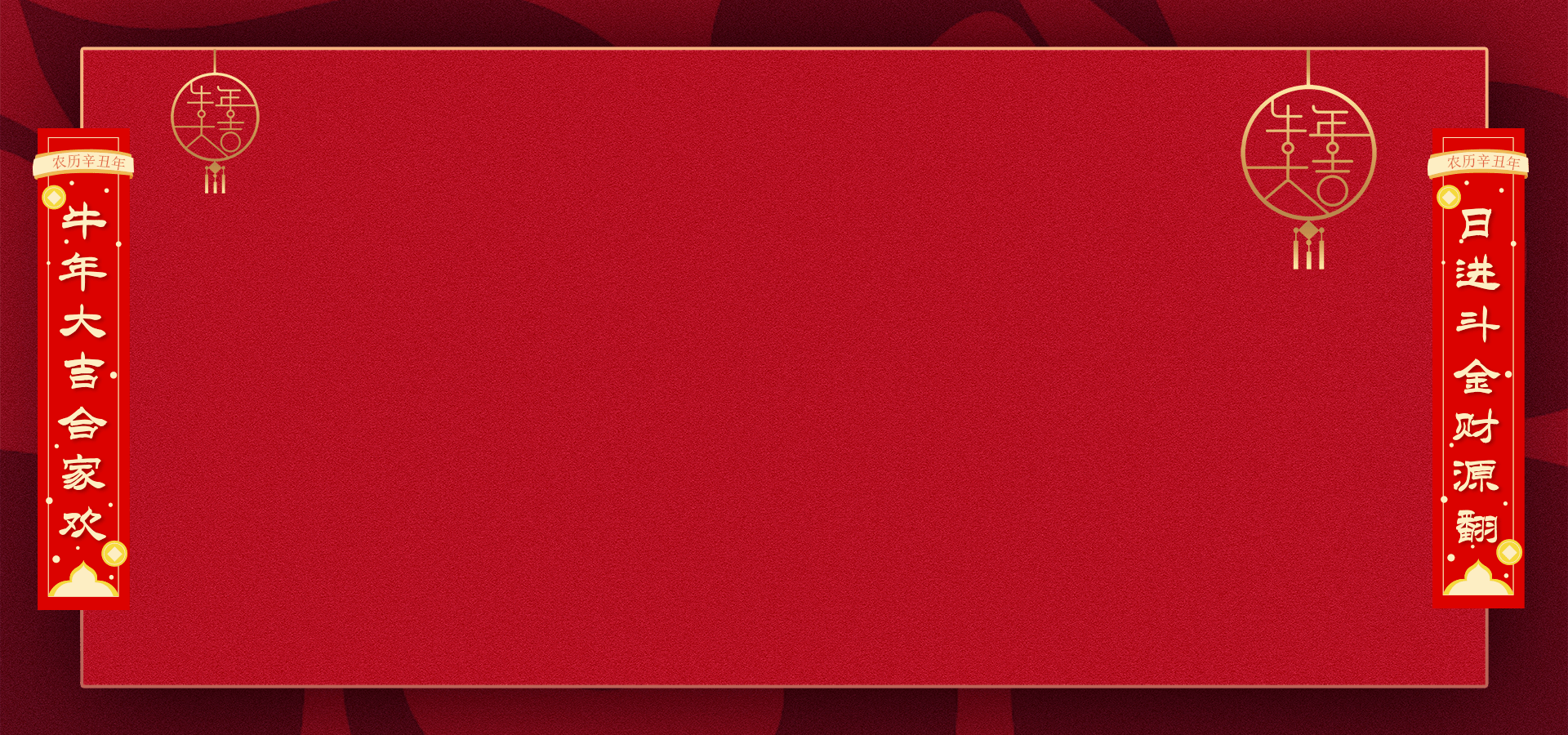 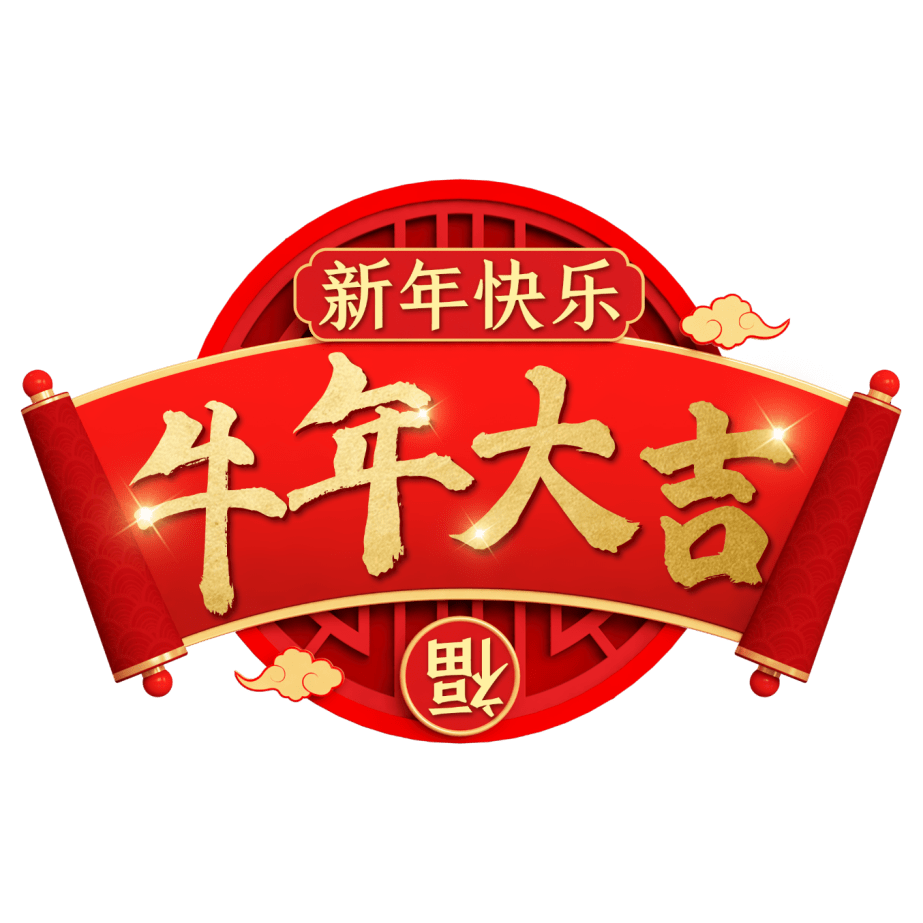 $150M
Synergistically utilize technically sound portals with, Synergistically utilize technically sound
1PPT.COM
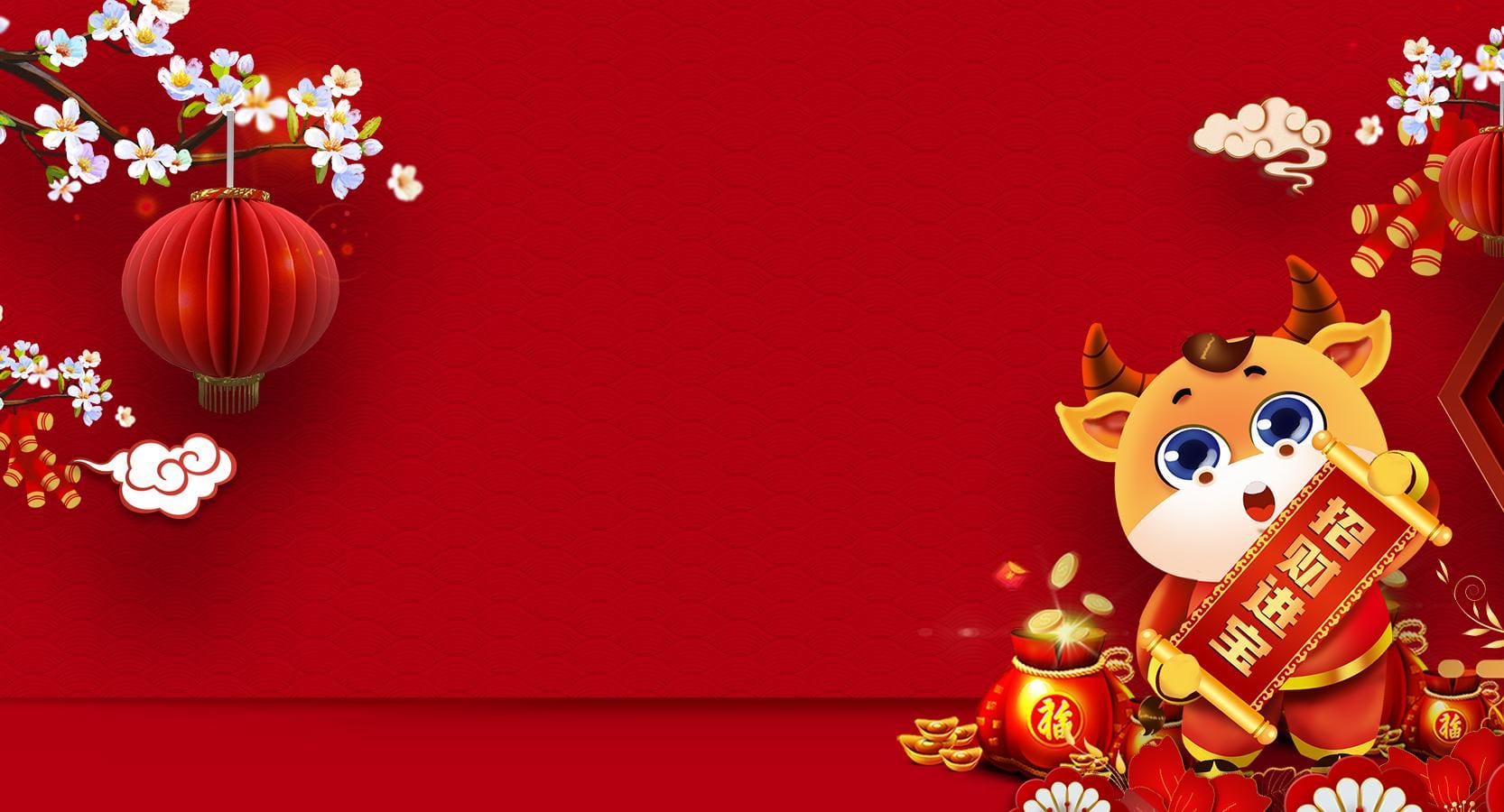 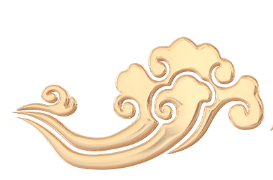 Four.
/单击此处添加标题/
Synergistically utilize technically sound portals with, Synergistically utilize technically sound
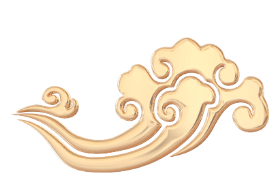 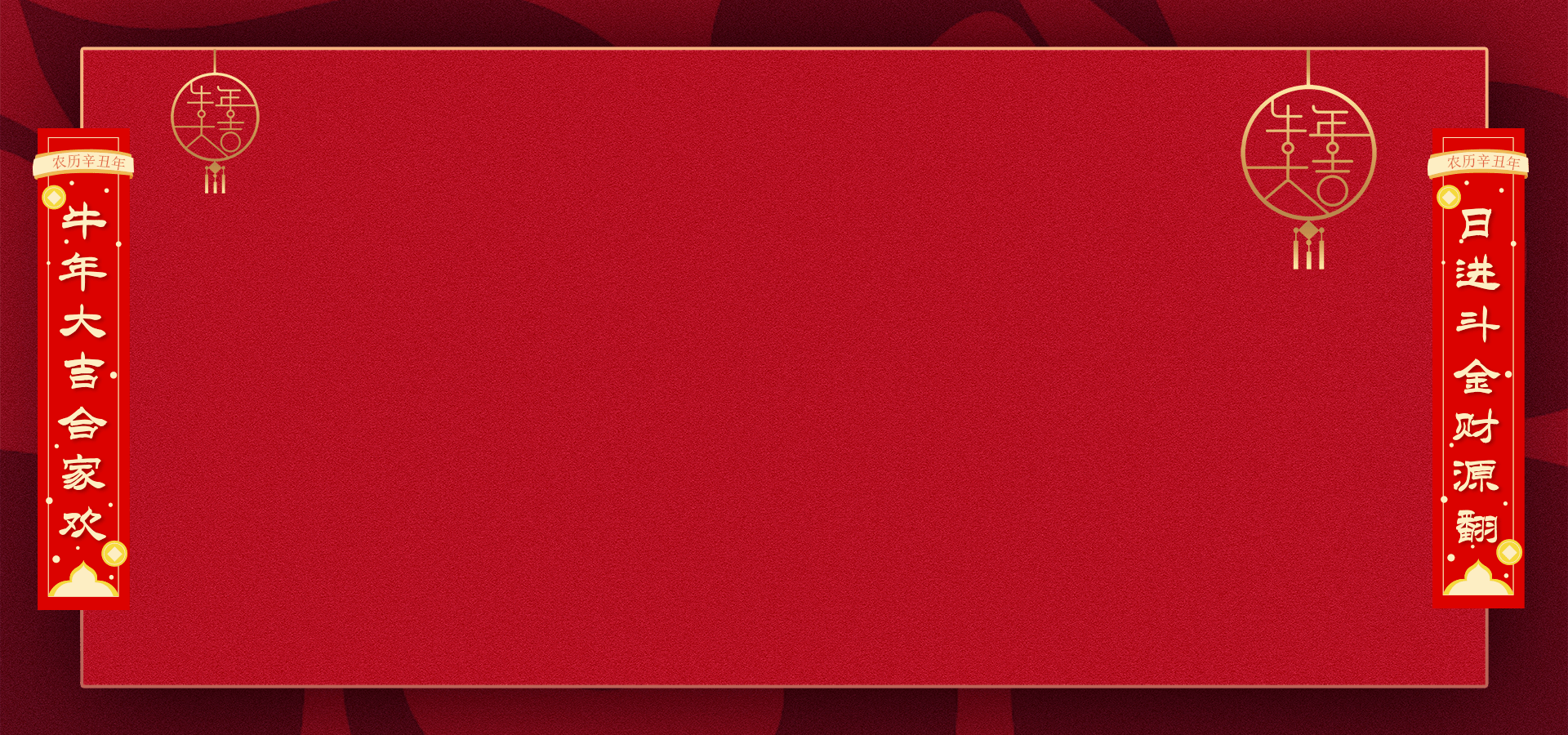 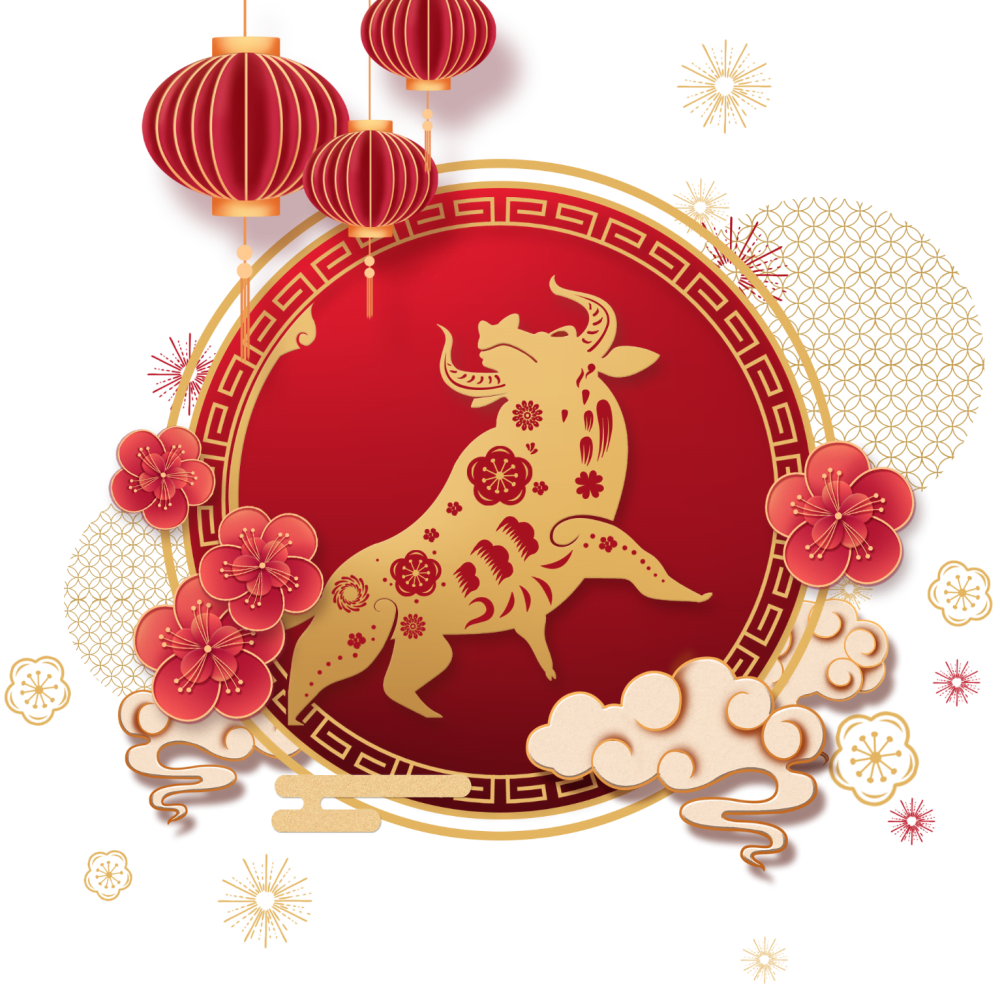 Synergistically utilize technically sound portals with, Synergistically utilize technically sound
01
Synergistically utilize technically sound portals with, Synergistically utilize technically sound
02
Synergistically utilize technically sound portals with, Synergistically utilize technically sound
03
Synergistically utilize technically sound portals with, Synergistically utilize technically sound
04
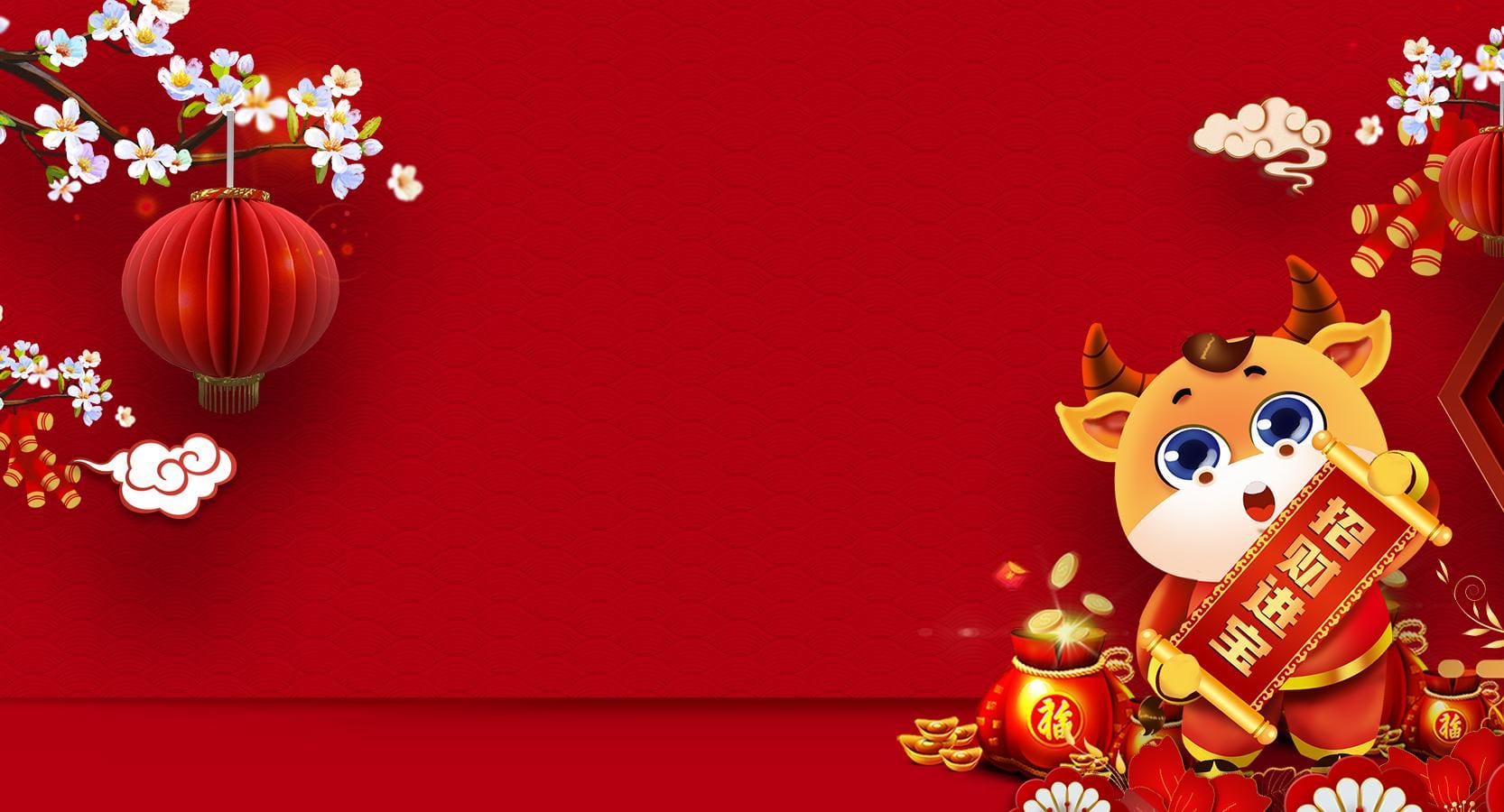 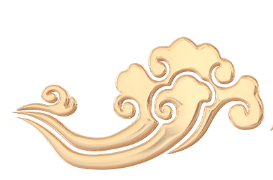 Five.
/单击此处添加标题/
Synergistically utilize technically sound portals with, Synergistically utilize technically sound
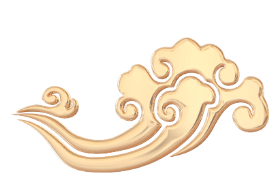 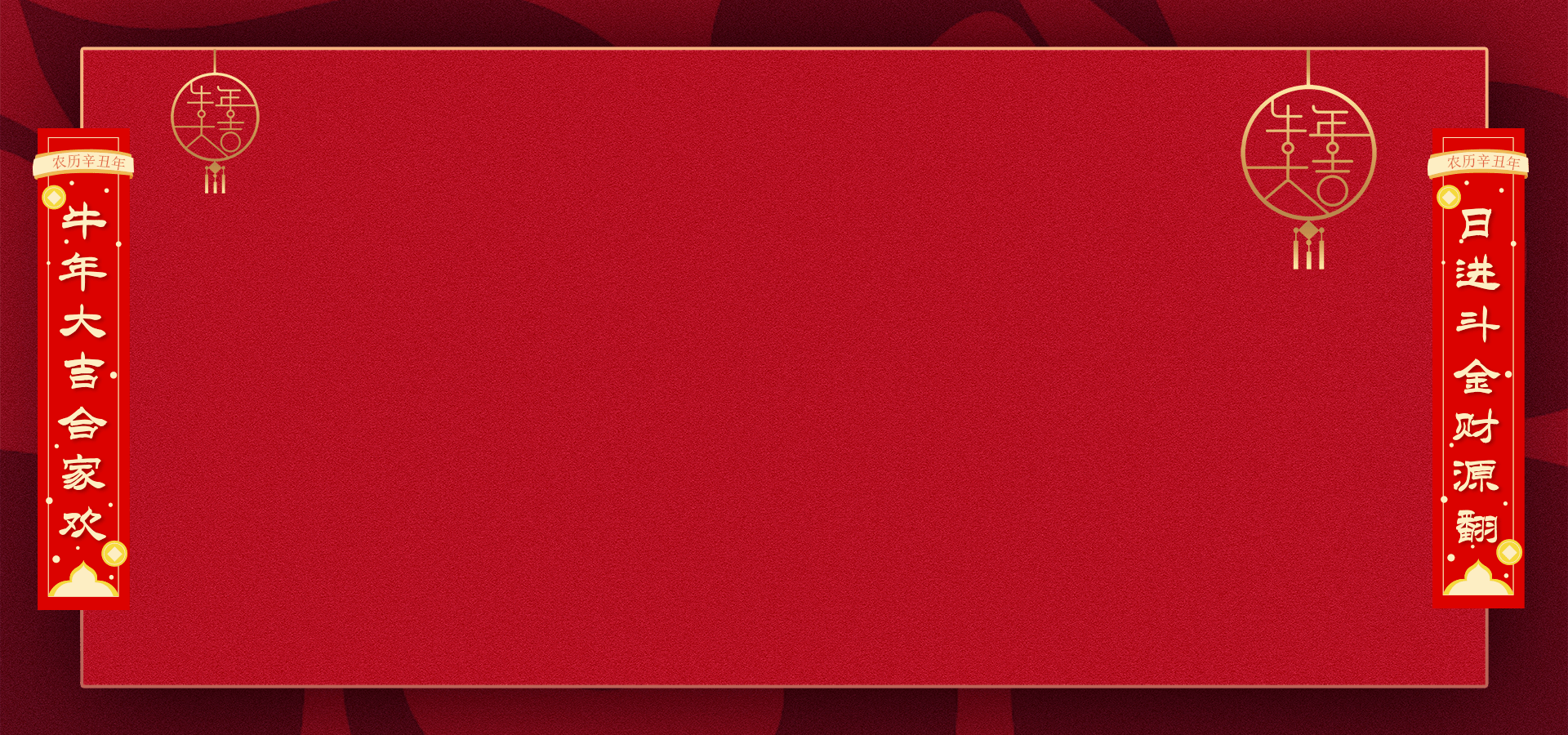 01.
02.
03.
Synergistically utilize technically sound portals with, Synergistically utilize technically sound, Synergistically utilize
Synergistically utilize technically sound portals with, Synergistically utilize technically sound, Synergistically utilize
Synergistically utilize technically sound portals with, Synergistically utilize technically sound, Synergistically utilize
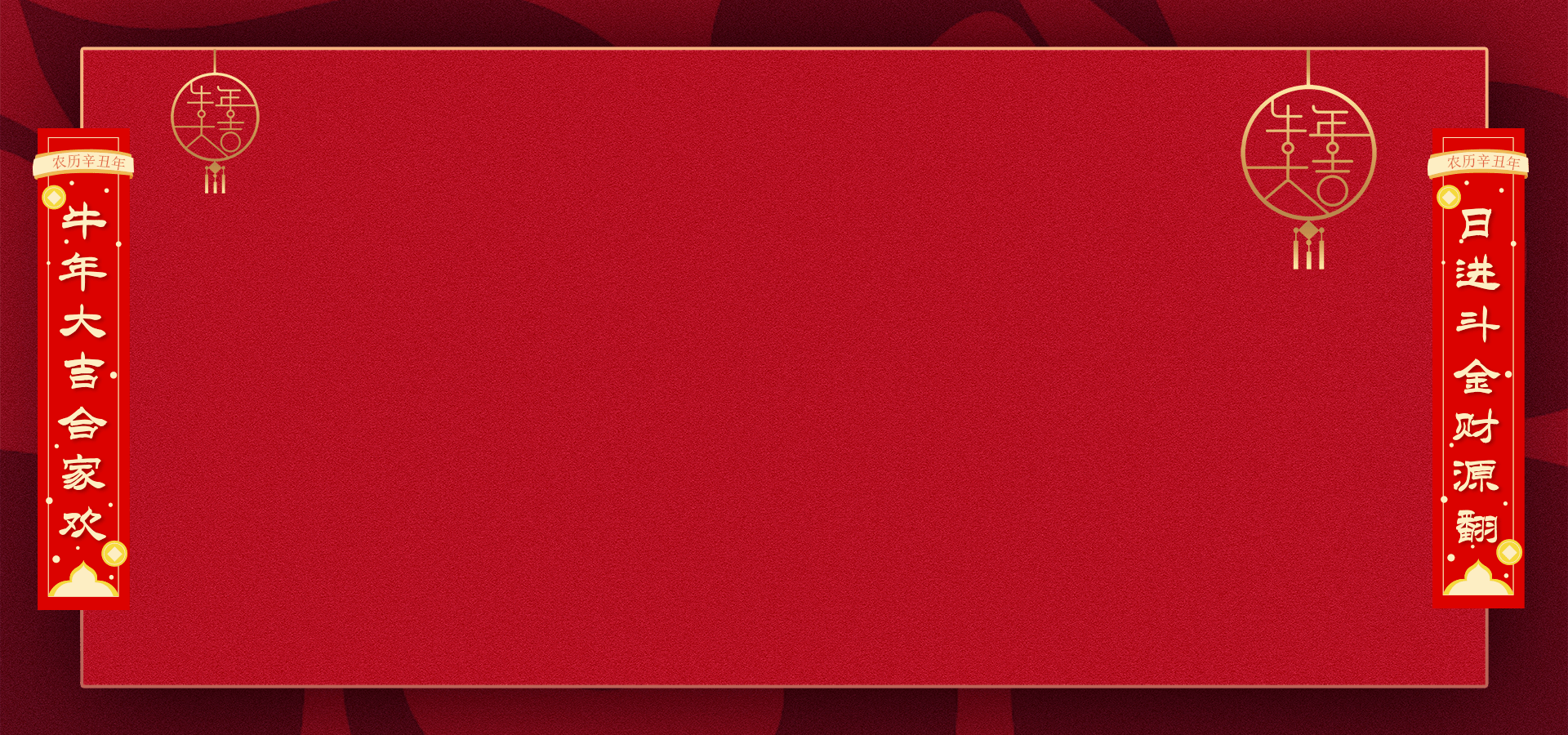 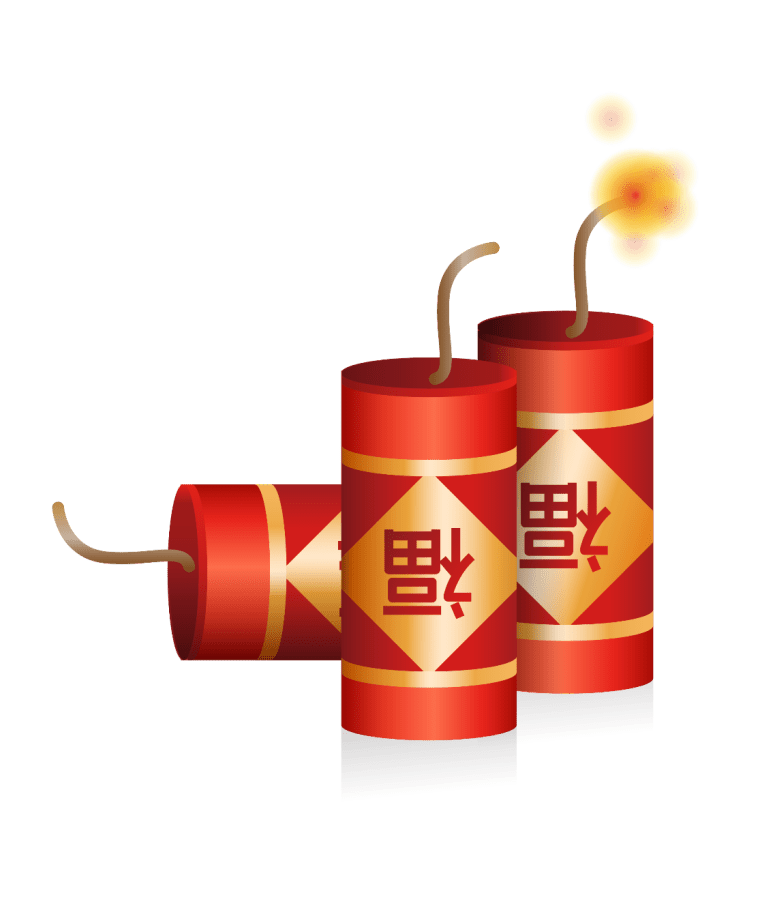 01
Synergistically utilize technically sound portals with, Synergistically utilize ，Synergistically utilize technically sound portals with, Synergistically utilize technically sound
technically sound
03
Synergistically utilize technically sound portals with, Synergistically utilize ，Synergistically utilize technically
04
02
Synergistically utilize technically sound portals with, Synergistically utilize ，Synergistically utilize technically sound portals with, Synergistically utilize technically sound
technically sound
Synergistically utilize technically sound portals with, Synergistically utilize ，Synergistically utilize technically sound portals with, Synergistically utilize technically sound
technically sound
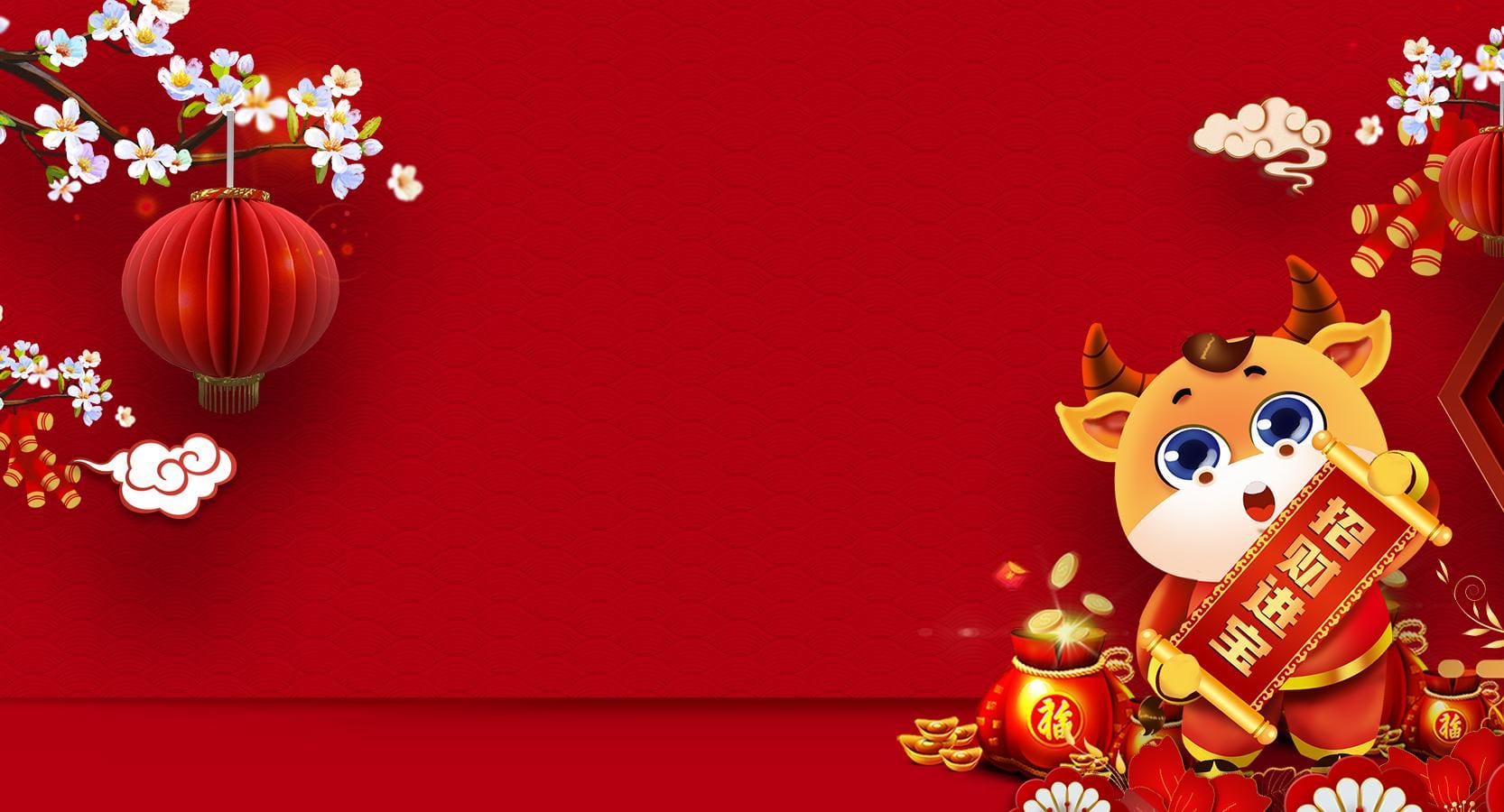 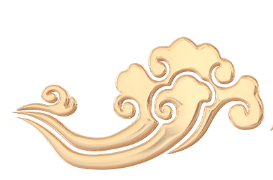 Six.
/单击此处添加标题/
Synergistically utilize technically sound portals with, Synergistically utilize technically sound
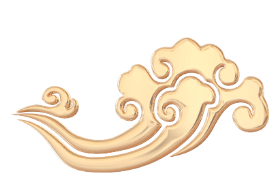 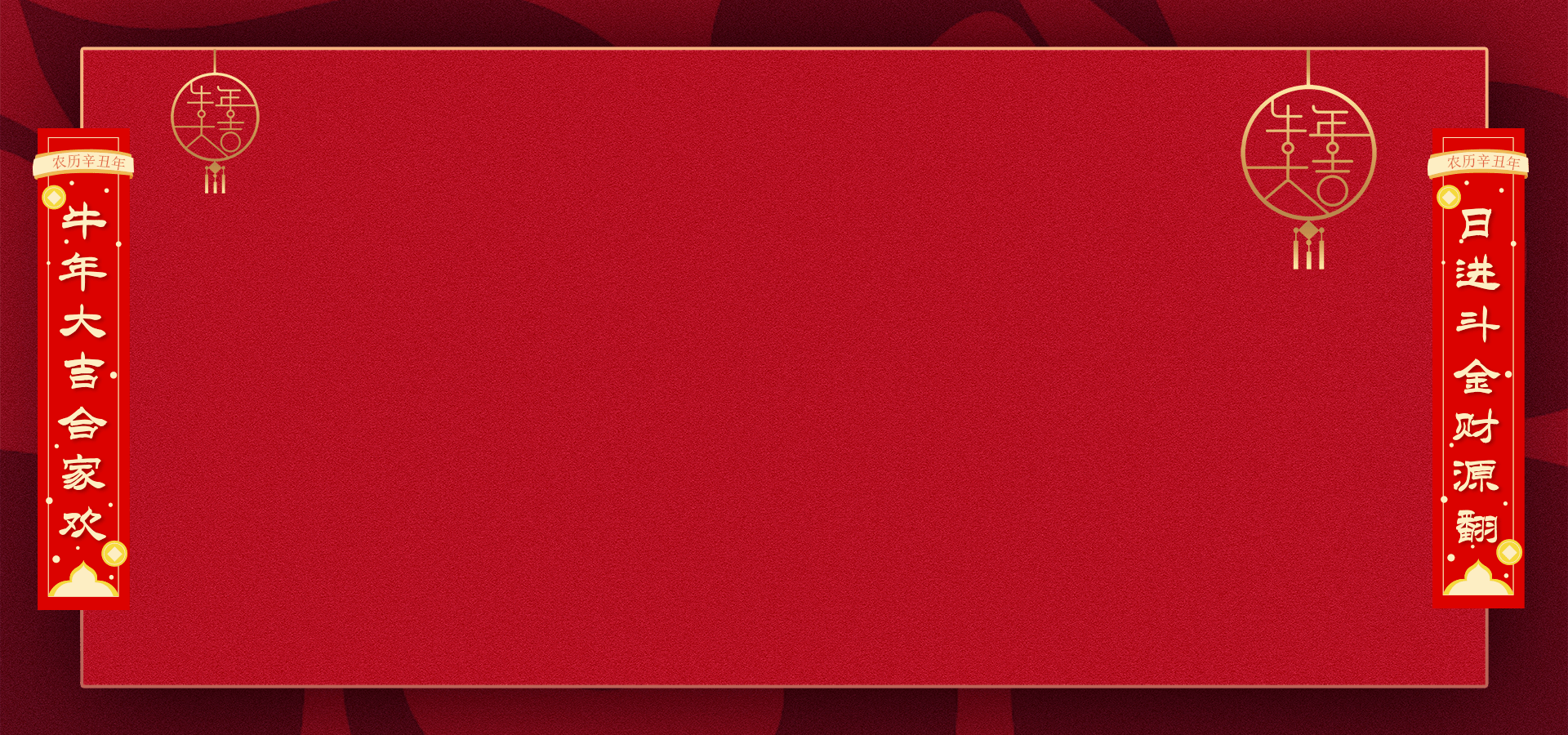 0 1
0 1
0 1
1PPT.COM
1PPT.COM
1PPT.COM
Synergistically utilize technically sound portals with, Synergistically utilize technically sound, , Synergistically
Synergistically utilize technically sound portals with, Synergistically utilize technically sound, , Synergistically
Synergistically utilize technically sound portals with, Synergistically utilize technically sound, , Synergistically
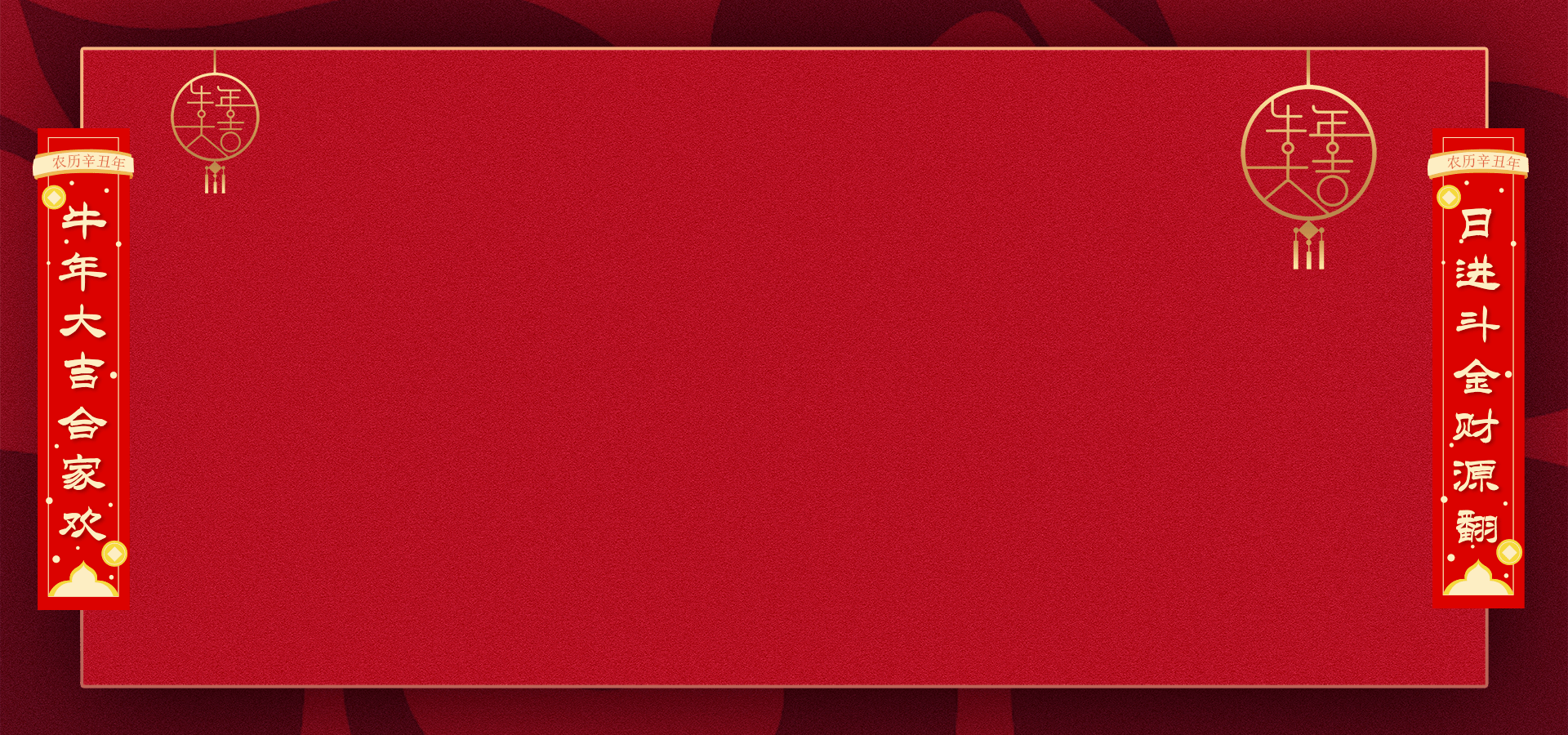 $150M
$200M
$15M
01
02
03
Synergistically utilize technically sound portals with, Synergistically utilize technically sound, , Synergistically utilize
Synergistically utilize technically sound portals with, Synergistically utilize technically sound, , Synergistically utilize
Synergistically utilize technically sound portals with, Synergistically utilize technically sound, , Synergistically utilize
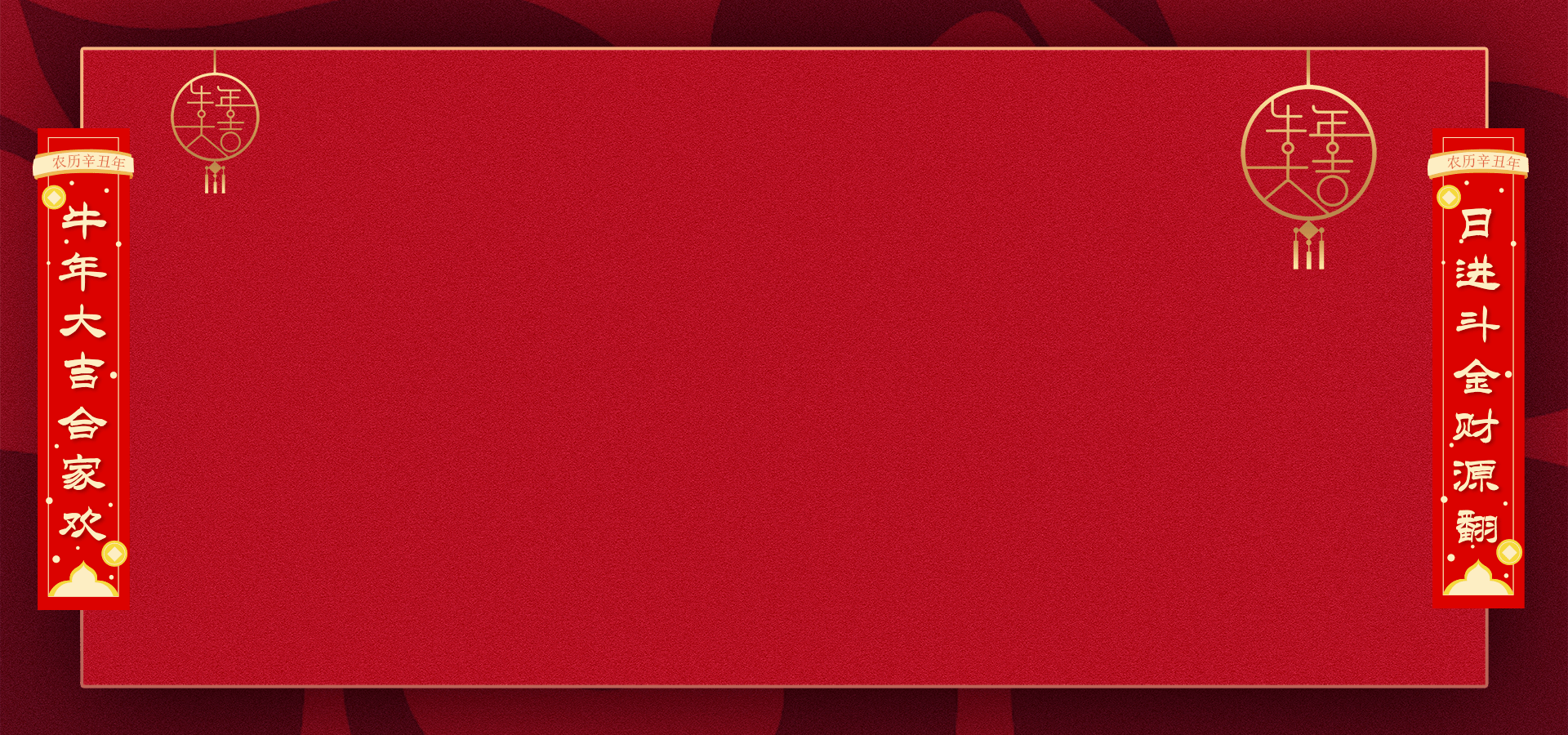 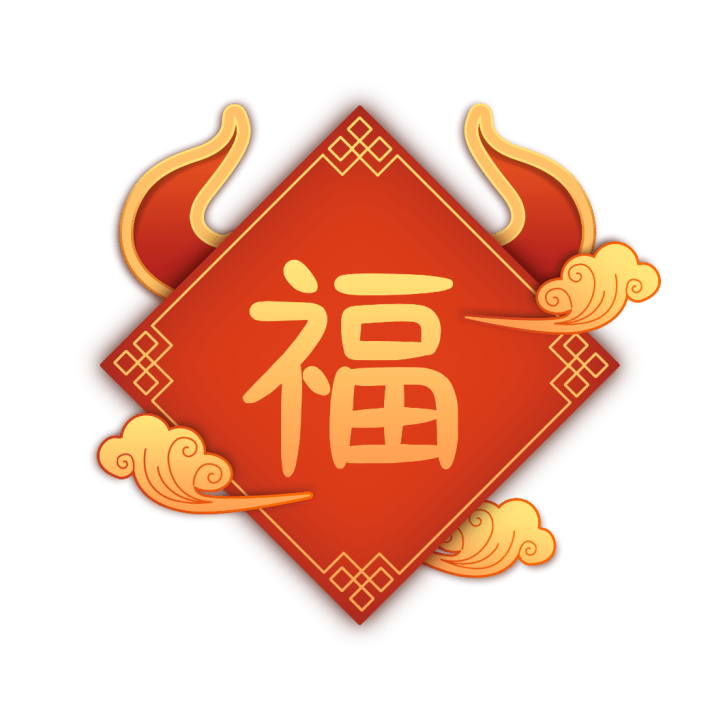 01
02
Synergistically utilize technically sound portals with, Synergistically utilize ，Synergistically utilize technically sound portals with, Synergistically utilize technically sound
technically sound
Synergistically utilize technically sound portals with, Synergistically utilize ，Synergistically utilize technically sound portals with, Synergistically utilize technically sound
technically sound
03
04
Synergistically utilize technically sound portals with, Synergistically utilize ，Synergistically utilize technically sound portals with, Synergistically utilize technically sound
technically sound
Synergistically utilize technically sound portals with, Synergistically utilize ，Synergistically utilize technically sound portals with, Synergistically utilize technically sound
technically sound
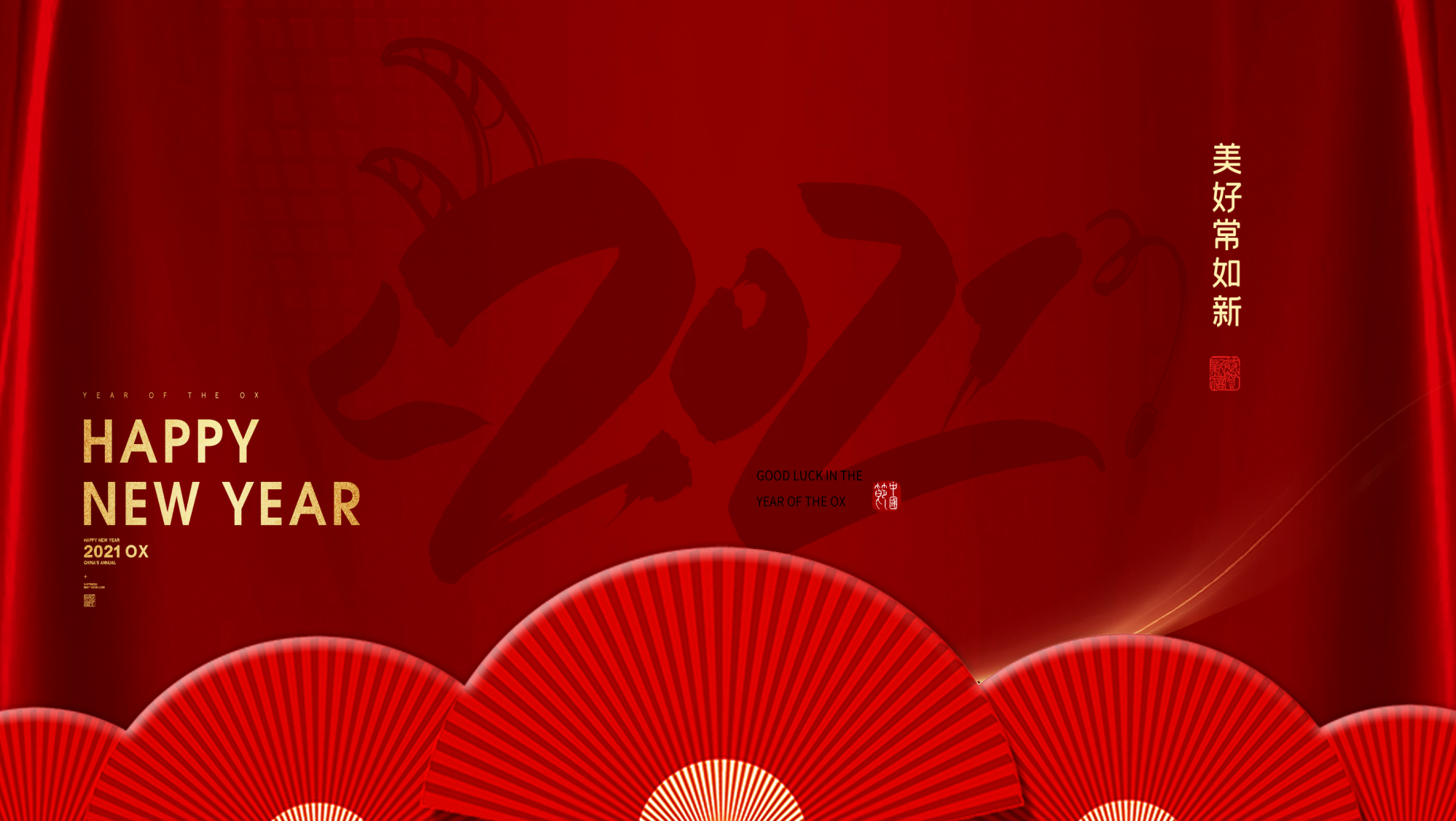 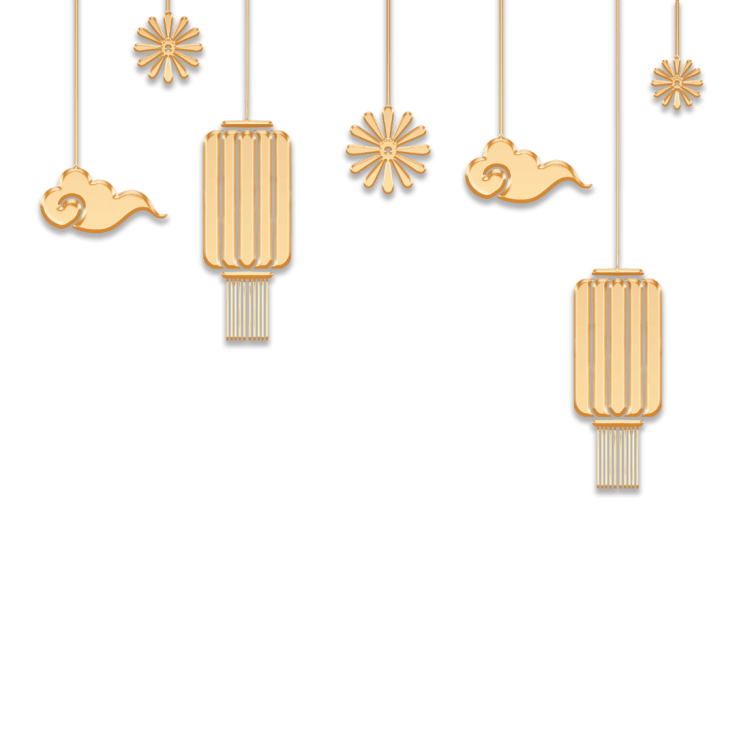 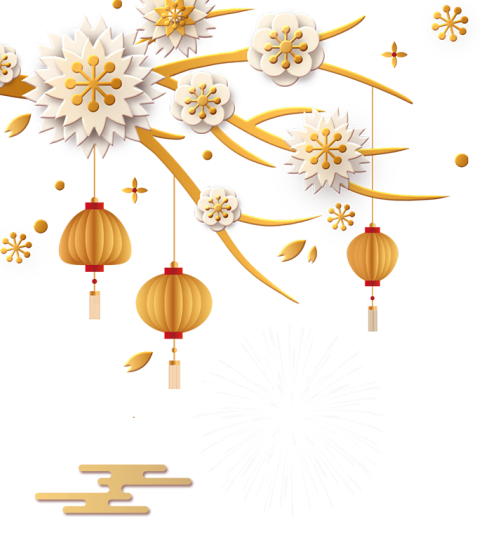 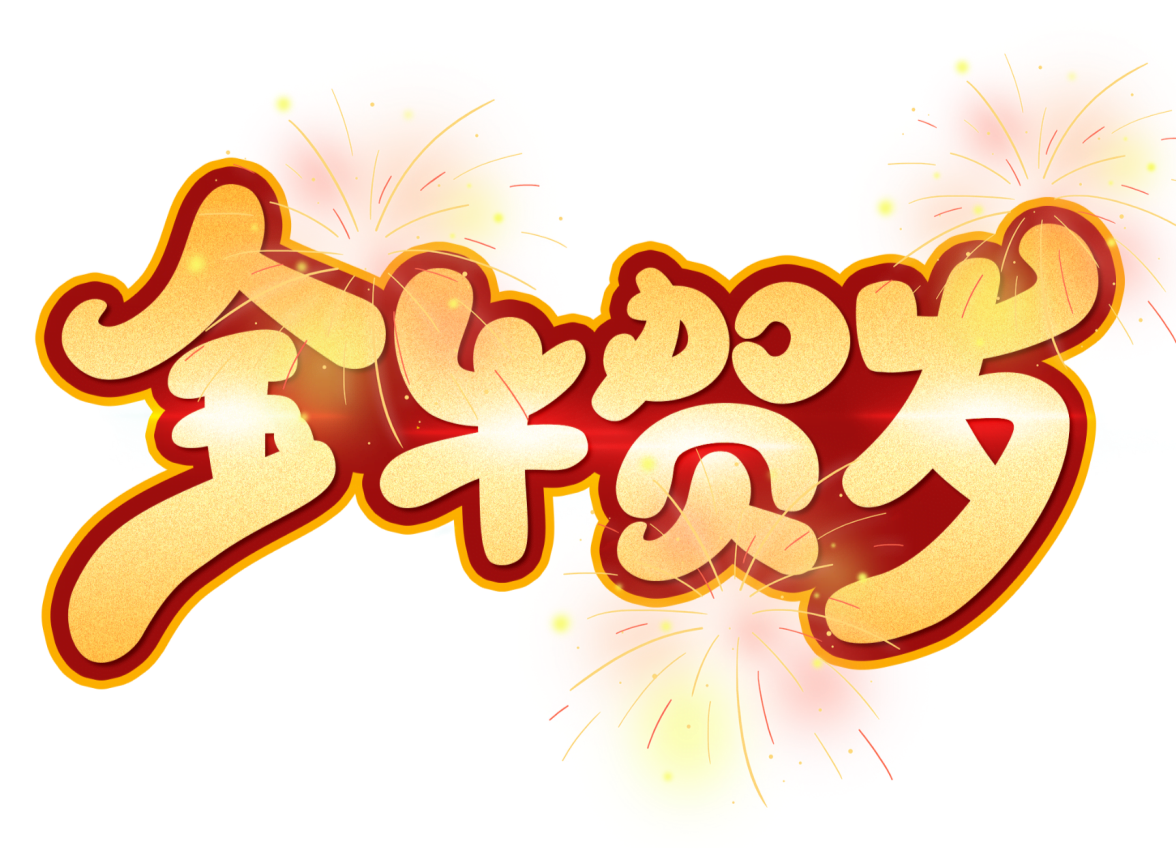 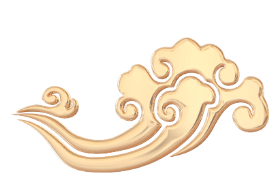 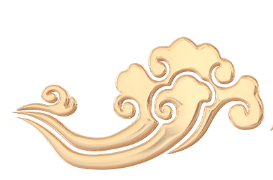 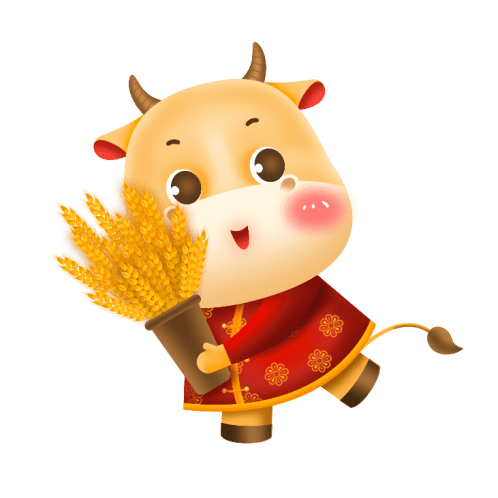 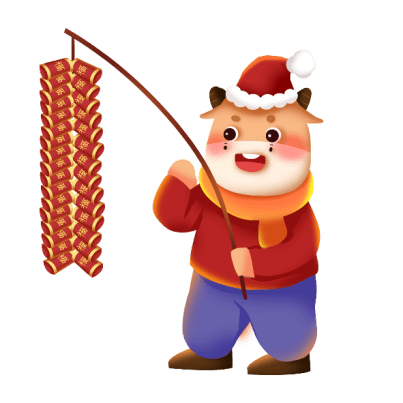